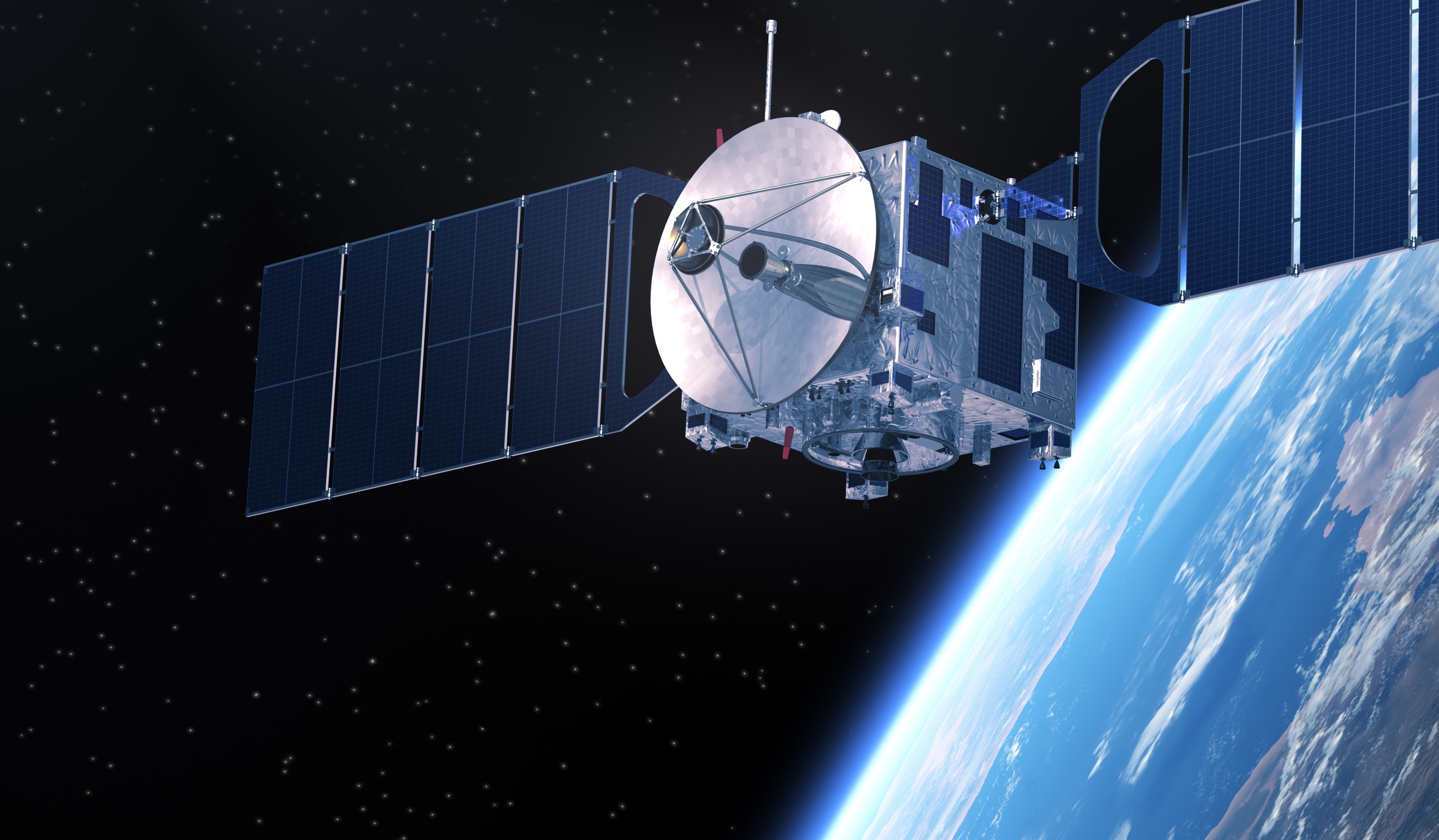 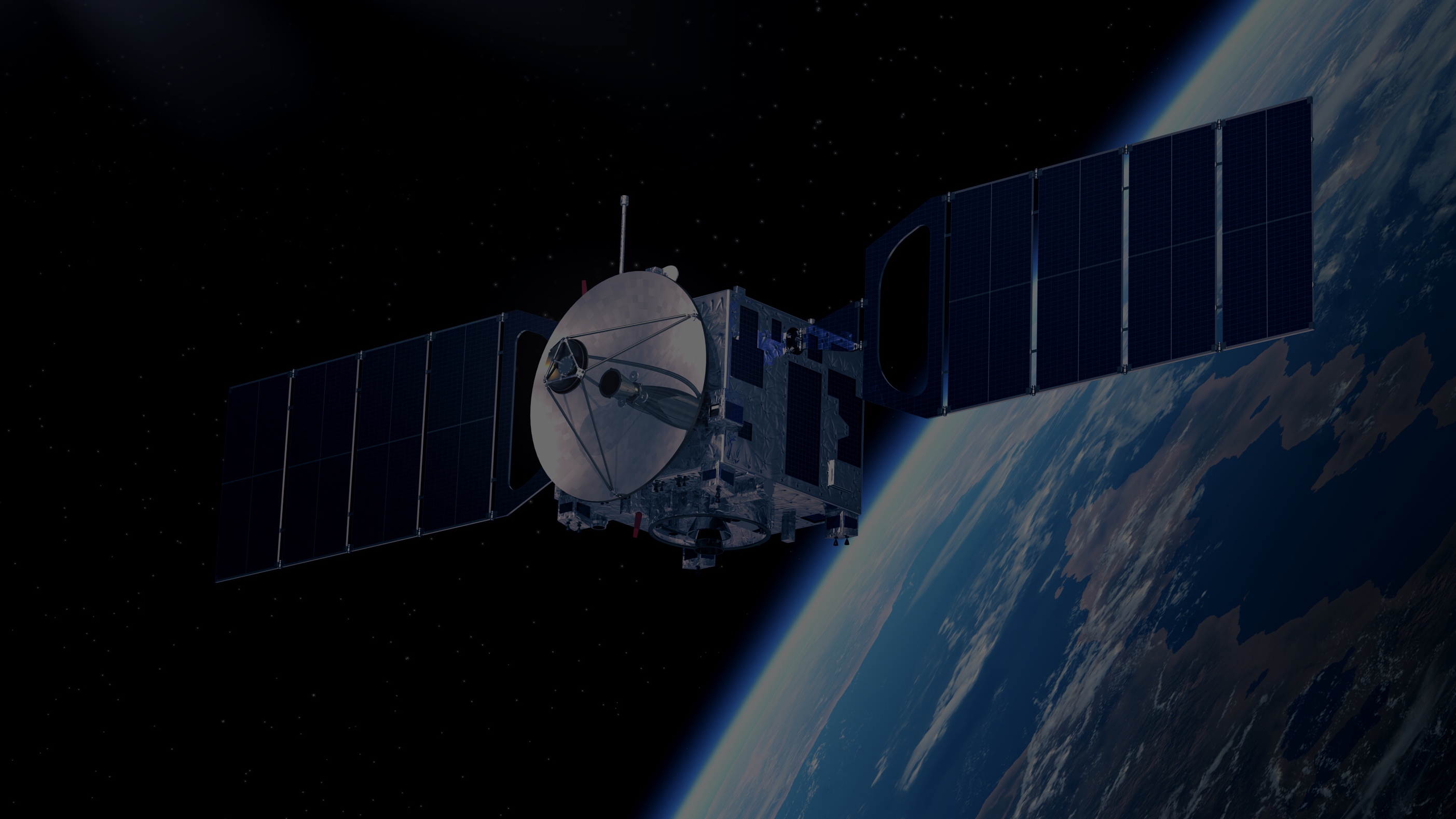 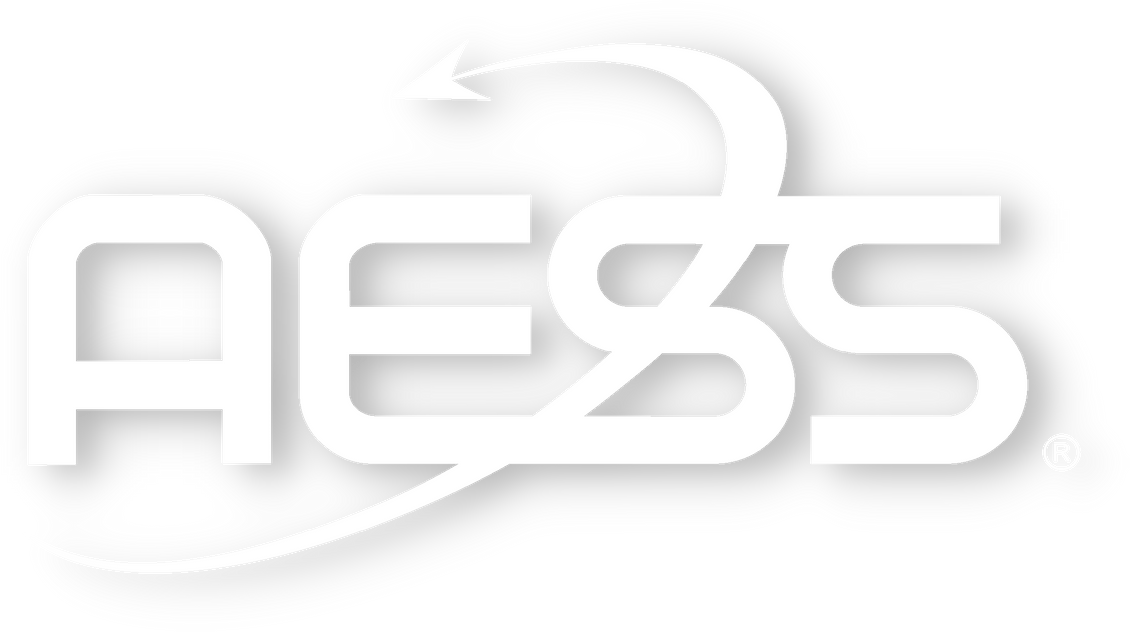 IEEE AEROSPACE AND ELECTRONIC SYSTEMS SOCIETY
ieee-aess.org
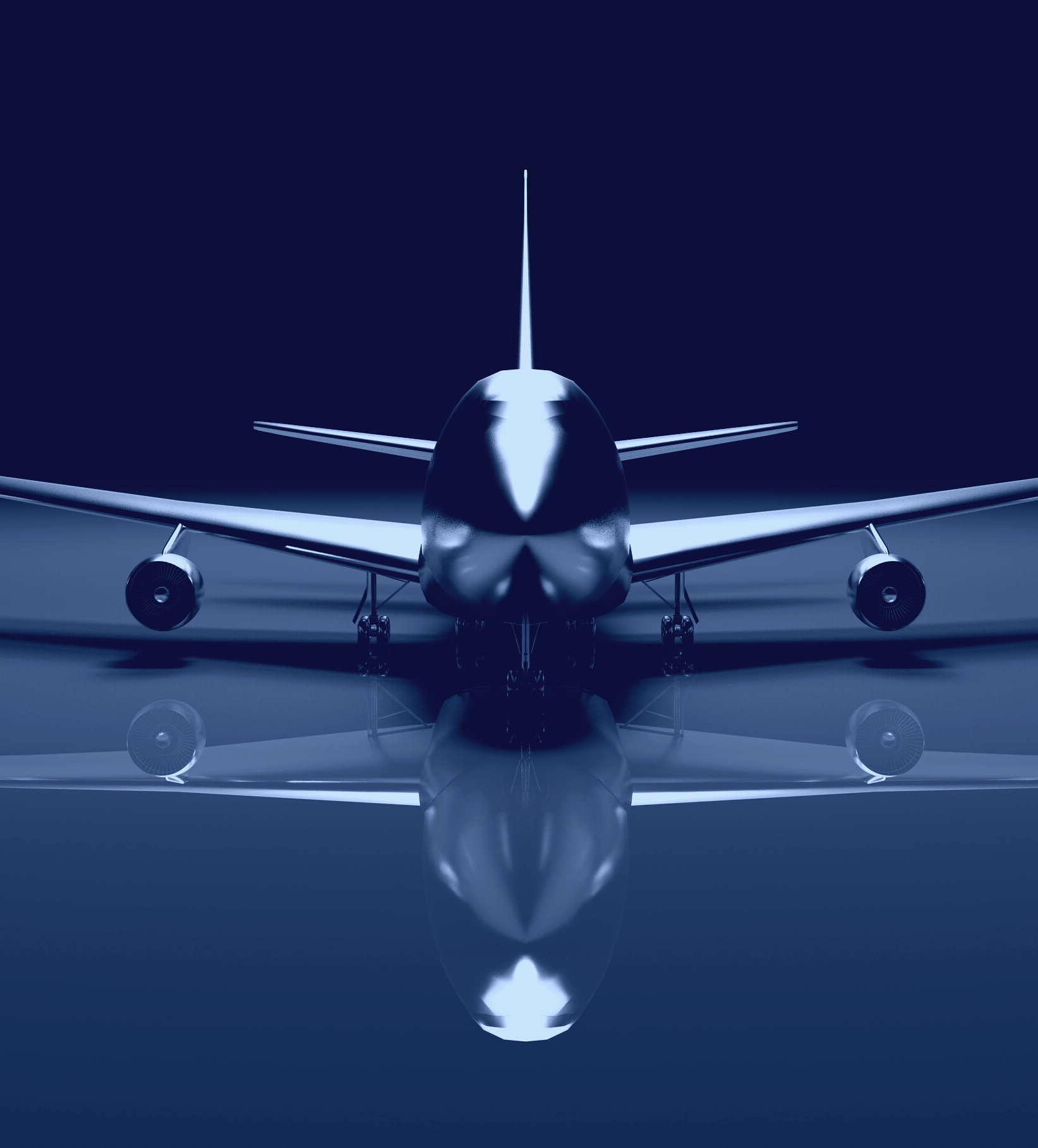 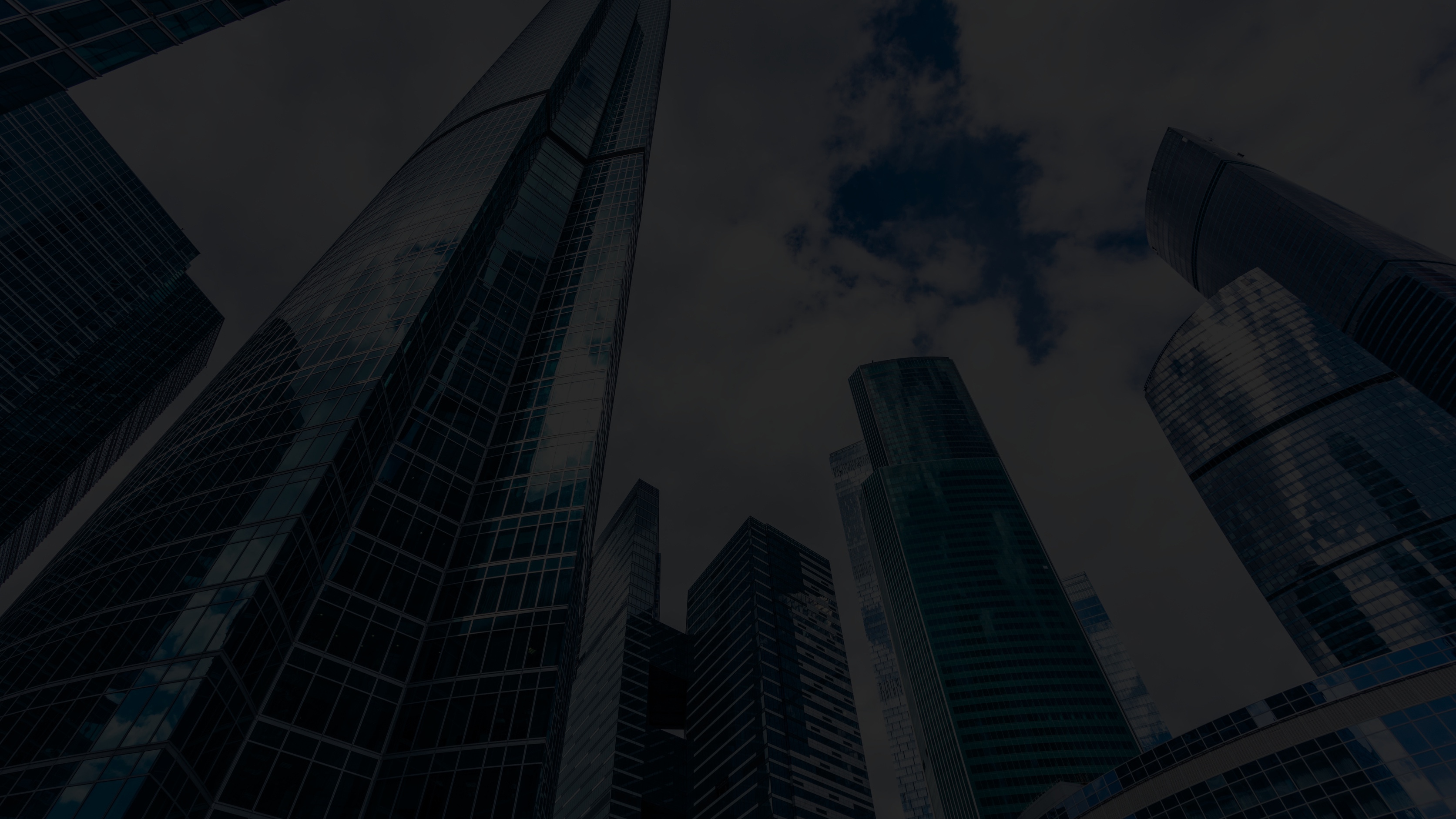 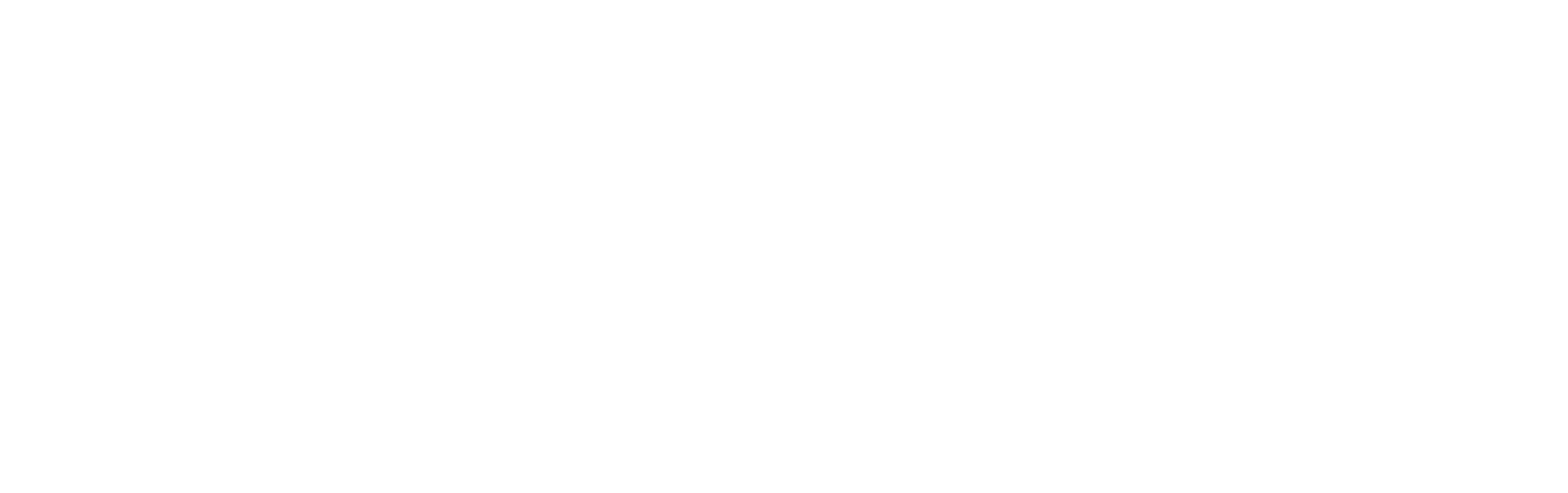 Field of Interest
The organization, systems engineering, design, development, integration, and operation of complex systems for space, air, ocean, or ground environments. These systems include but are not limited to navigation, avionics, mobile electric power and electronics, radar, sonar, telemetry, military, law-enforcement, automatic test, simulators, and command and control.
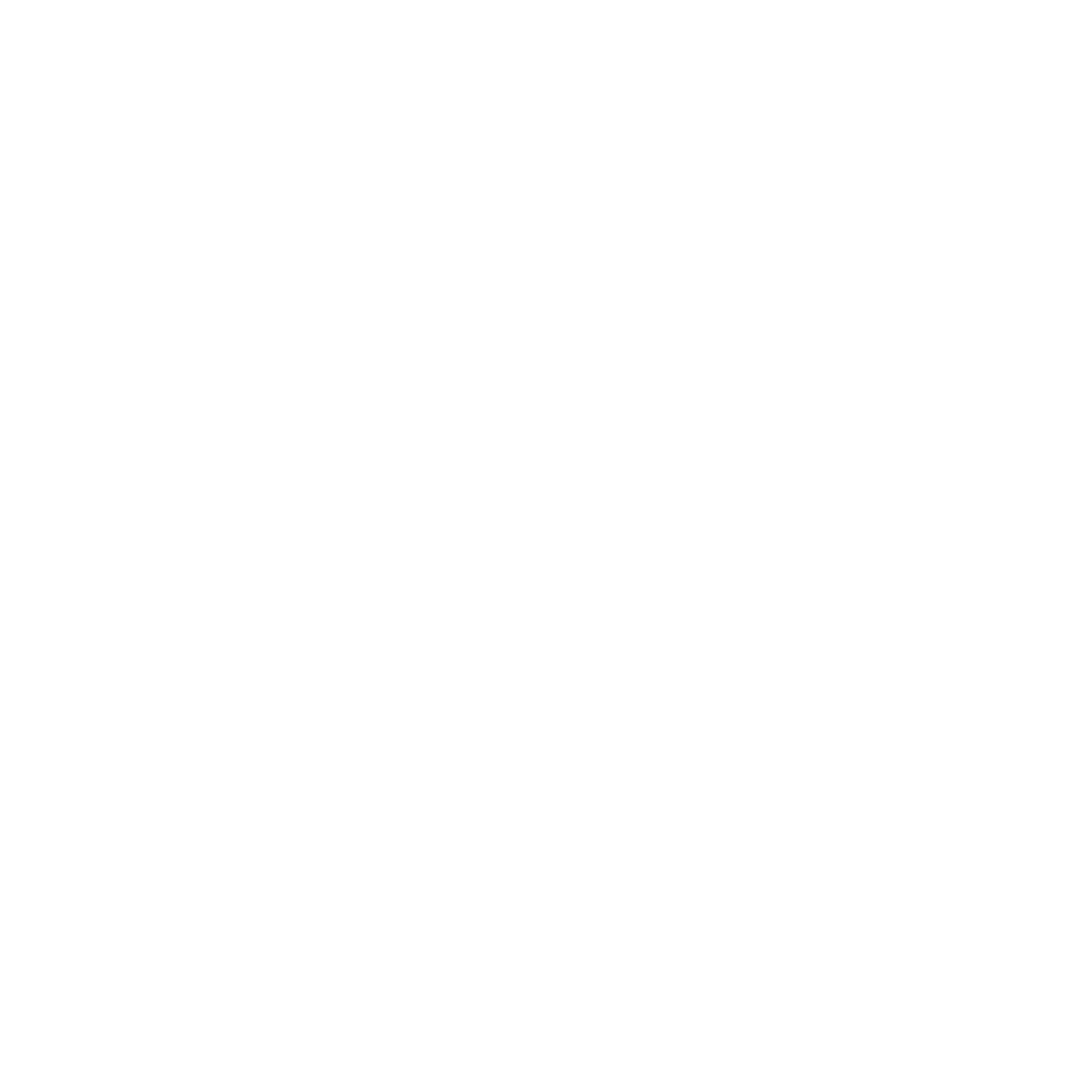 Conferences
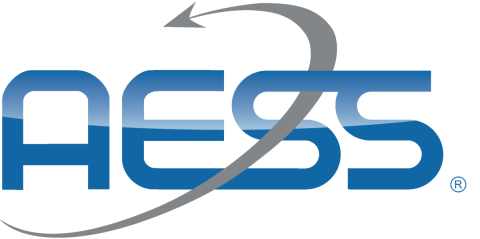 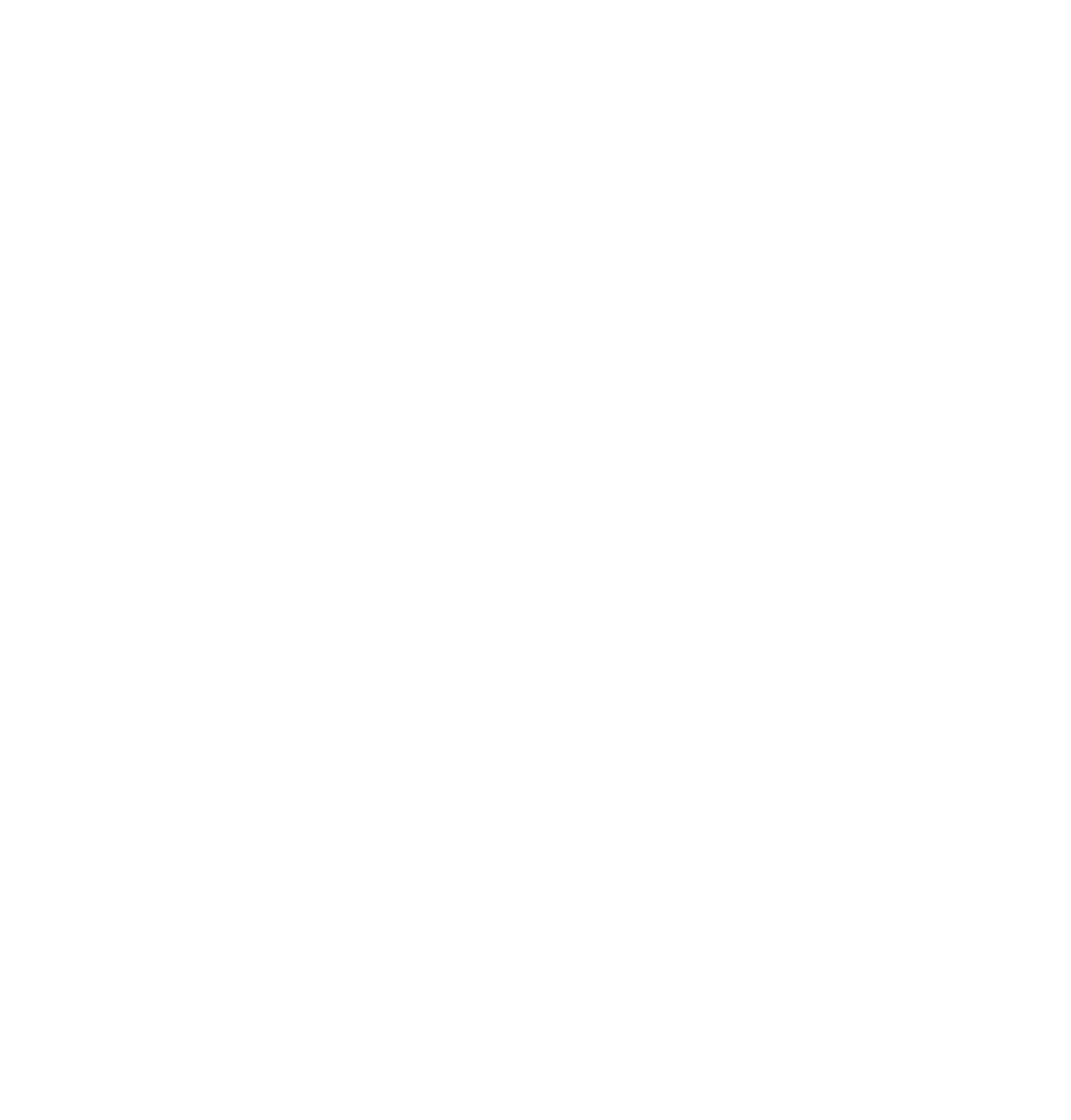 AESS financially and technically sponsors and co-sponsors over 30 conferences. Members are encouraged to submit papers, attend the conference, and network with your colleagues in your area of interest.
About AESS
Comprised of professionals who share your technical interests, joining AESS allows you to deepen ties to your technical community and take advantage of specialized opportunities.
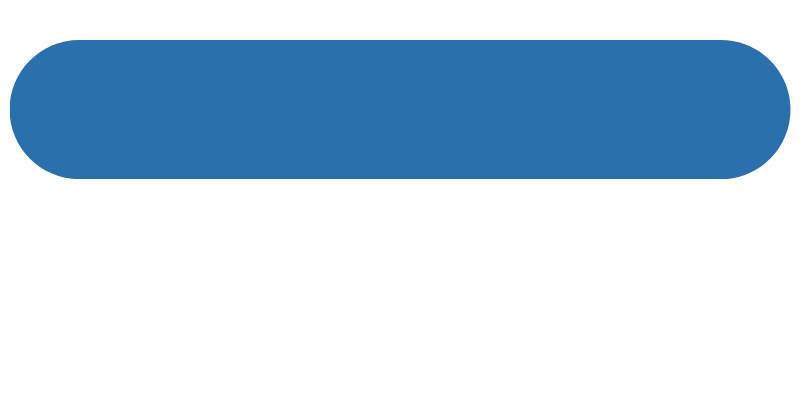 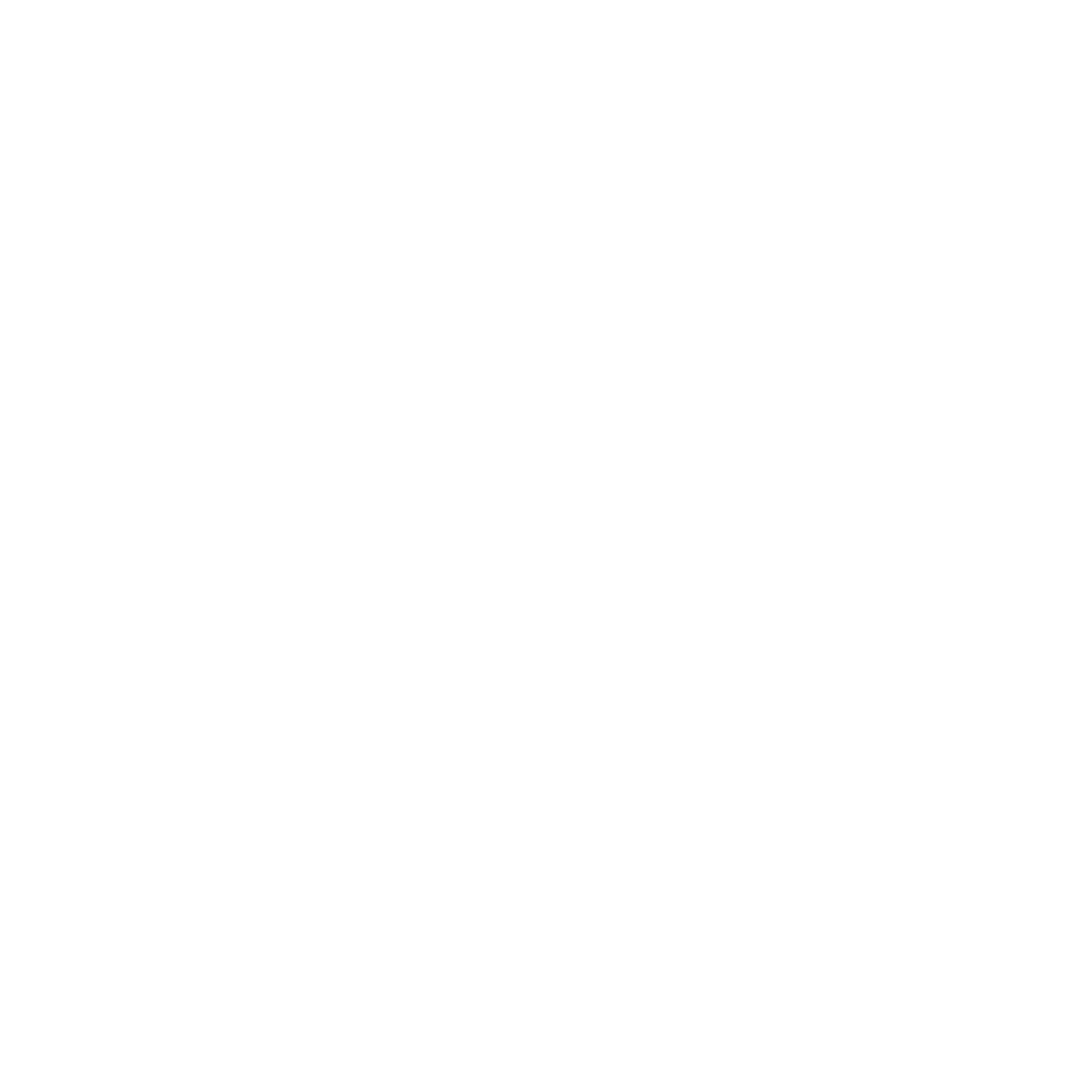 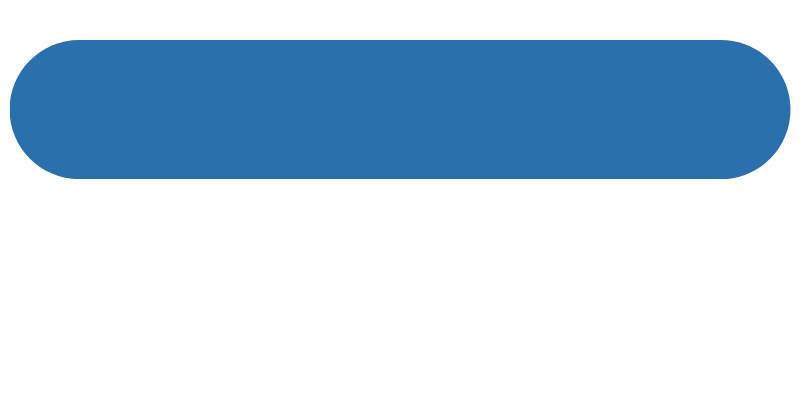 Publications
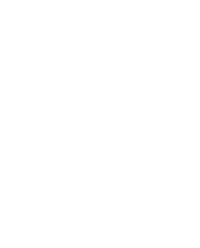 AESS sponsors and co-sponsors publications that provide differing levels of technology, invention and information to readers.
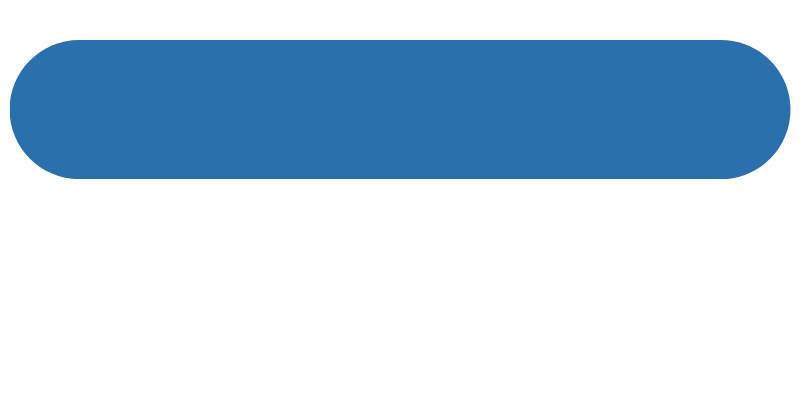 Technical Panels and Community
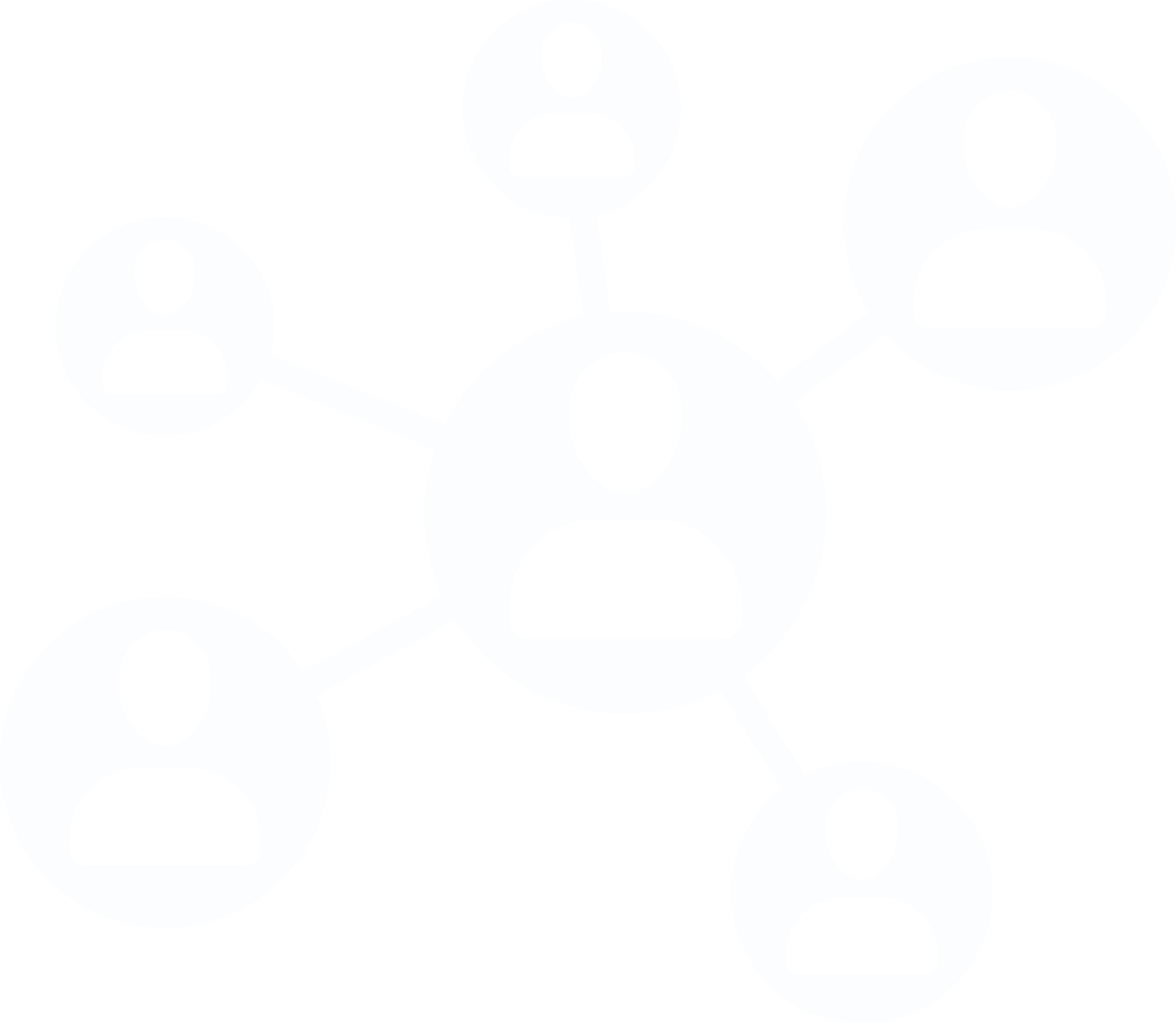 The creation of IEEE Standards, support of IEEE Conferences, and building a technical community are a primary responsibilities of the 6 AESS technical panels.
Colorado, USA
Maryland, USA
Barcelona, Spain
Montana, USA
1-8 March 2025
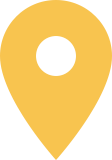 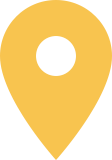 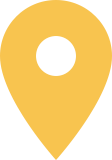 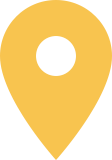 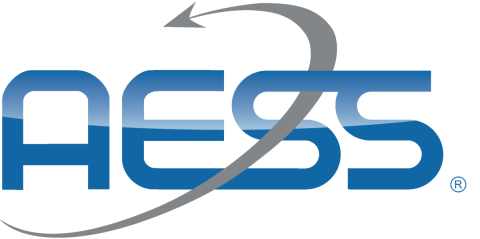 6-11 May 2024
26-29 August 2024
29 Sept.-3 Oct. 2024
As an AESS member, you receive a reduced registration rate, often the same amount as an IEEE Membership! A full listing of our conferences can be found on the AESS website.
Conferences
AESS Financially and Technically Sponsors
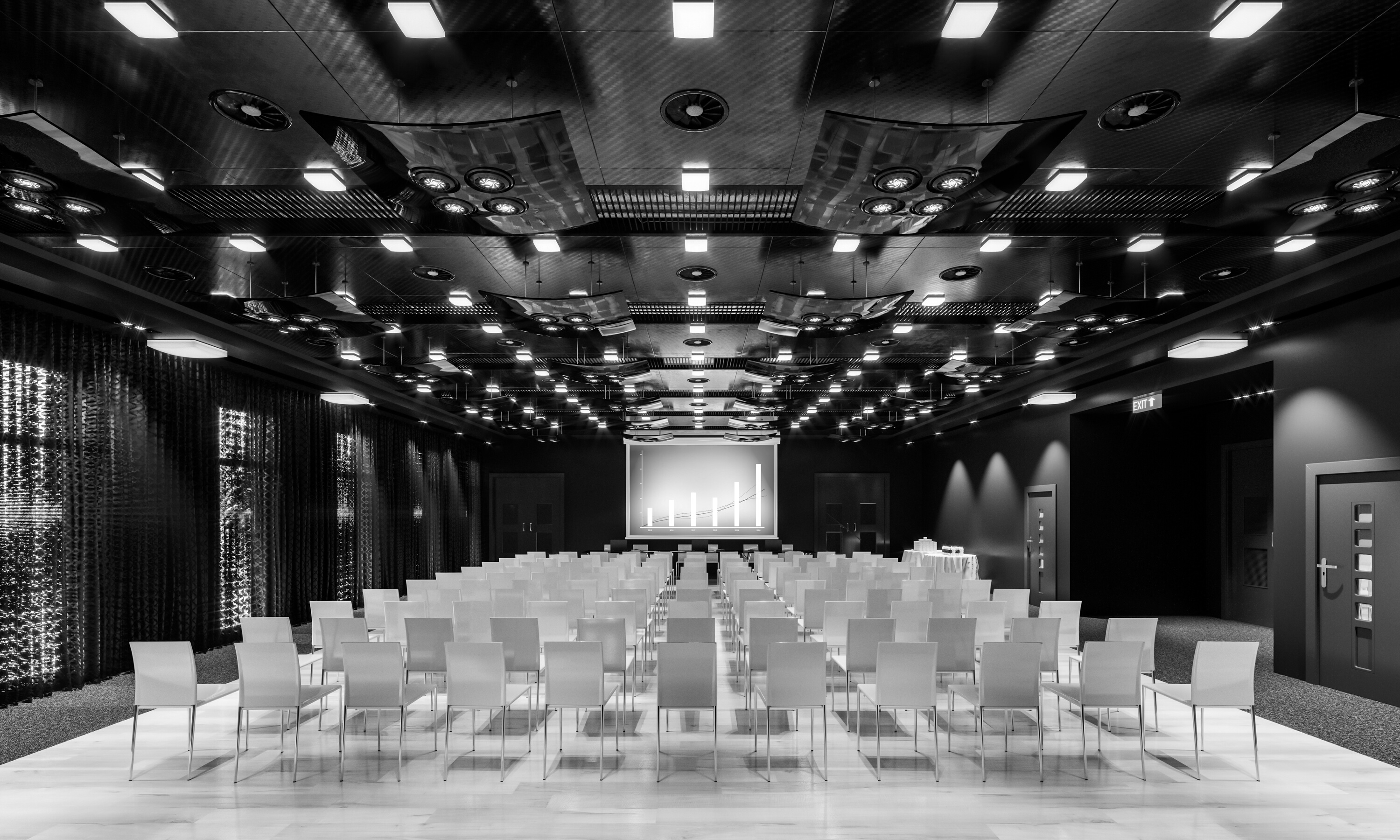 DIGITAL AVIONICS SYSTEMS CONFERENCE
AEROSPACE CONFERENCE
RADAR CONFERENCE
AUTOTESTCON
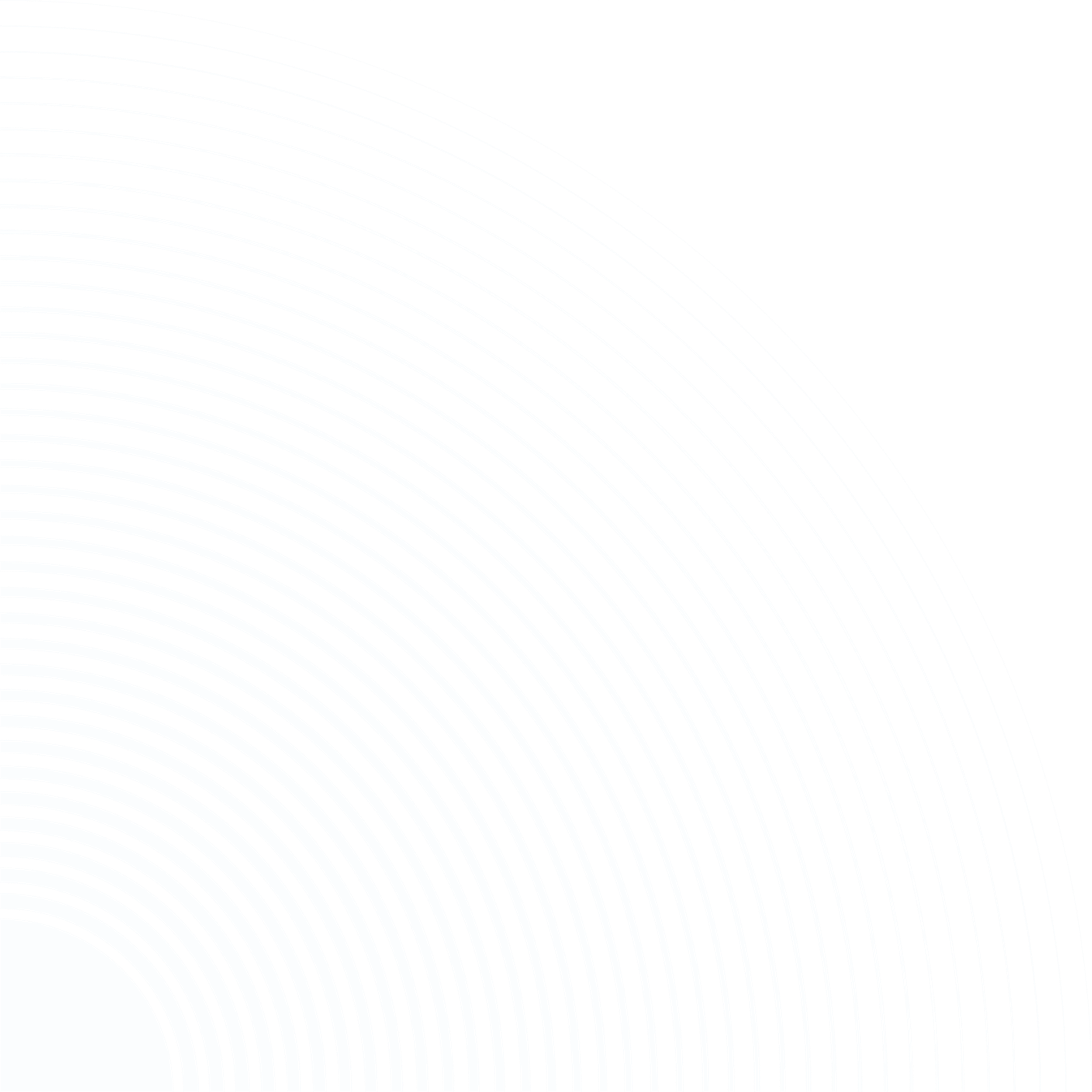 Promotes interdisciplinary understanding of aerospace systems and applications for government and commercial .
Promotes radar engineering and hosts technical sessions, tutorials, and student challenges.
Brings together around 800 aerospace automatic test industry and gov/military attendees.
The preeminent R&D conference in the field of digital avionics offered.
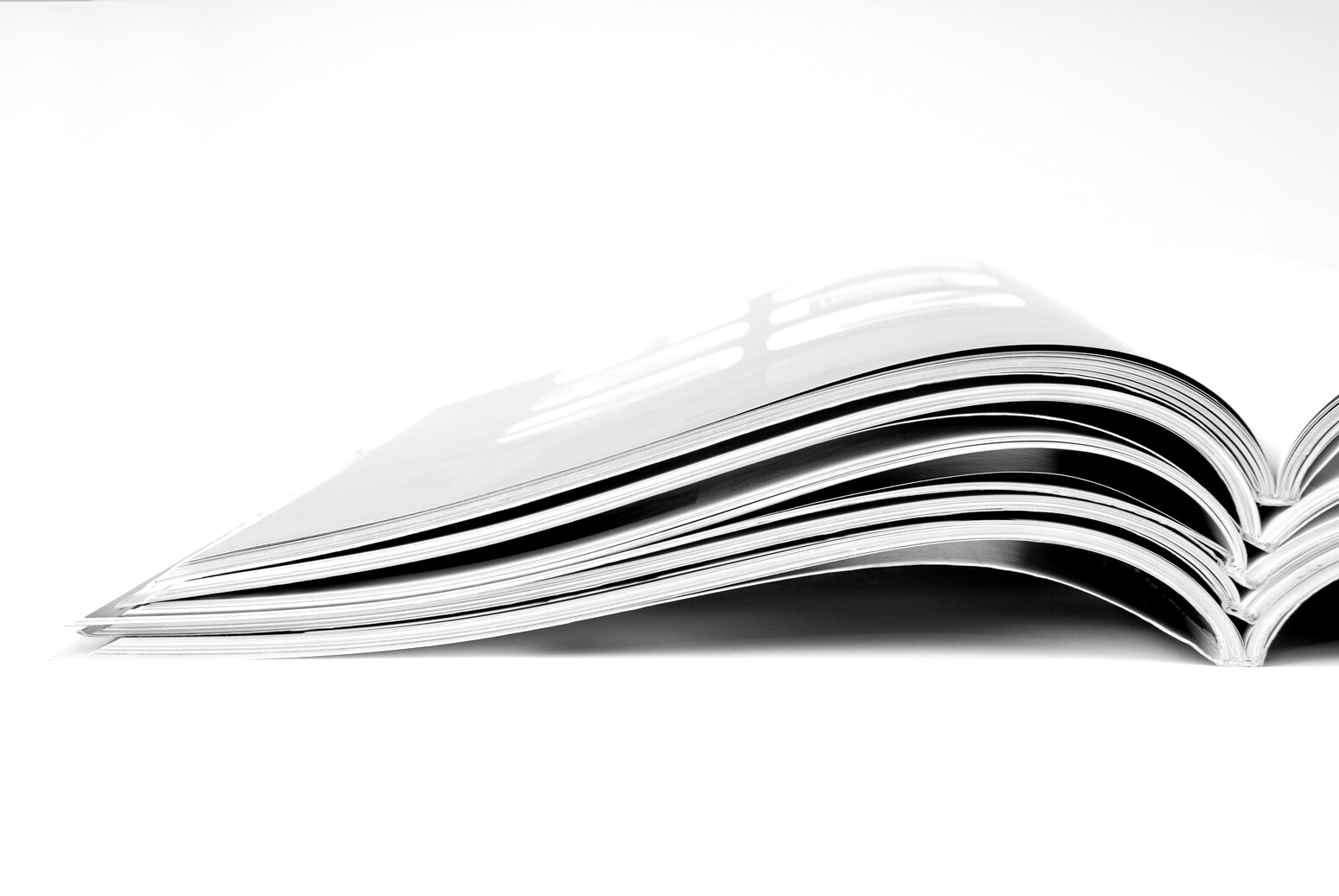 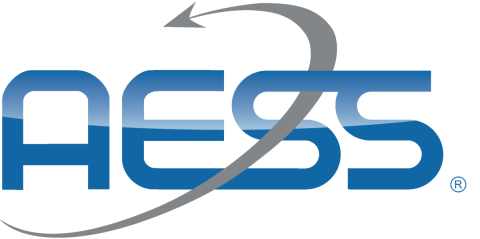 Publications
AESS sponsors and co-sponsors publications that provide differing levels of technology, invention and information to the AESS readers
Featured Publications
Transactions on Aerospace and Electronic Systems

Aerospace and Electronic Systems Magazine
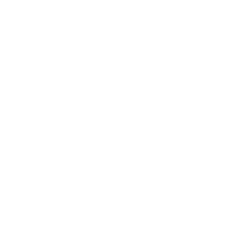 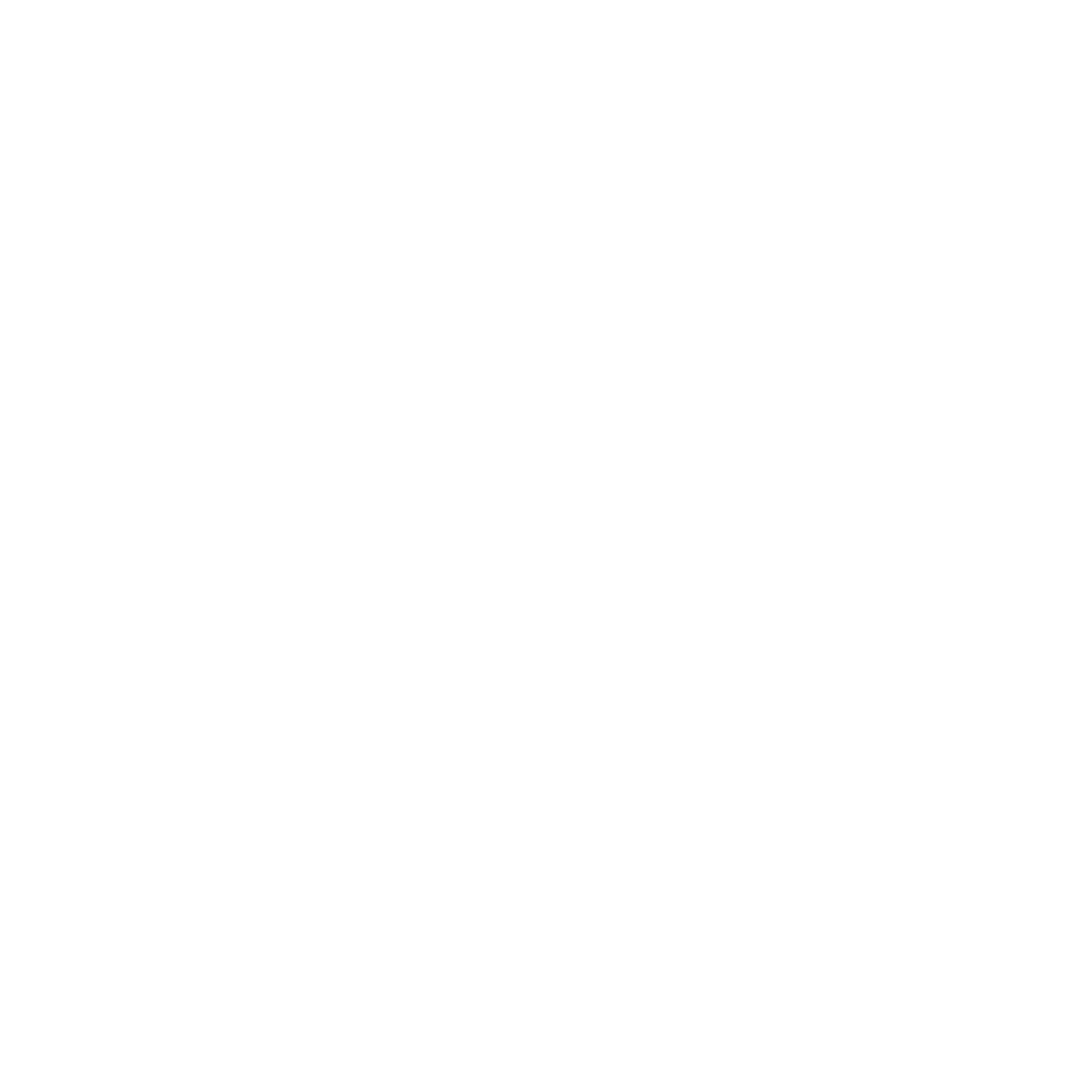 Co-Sponsored Publications
Open Journal of Systems Engineering
Journal on Miniaturization for Air and Space Systems
Journal of Lightwave Technology
Transactions on Radar Systems
Quarterly Email Blast (QEB)
Provides members with up-date-news and Information on the Society's activities and Initiatives In their Inboxes.
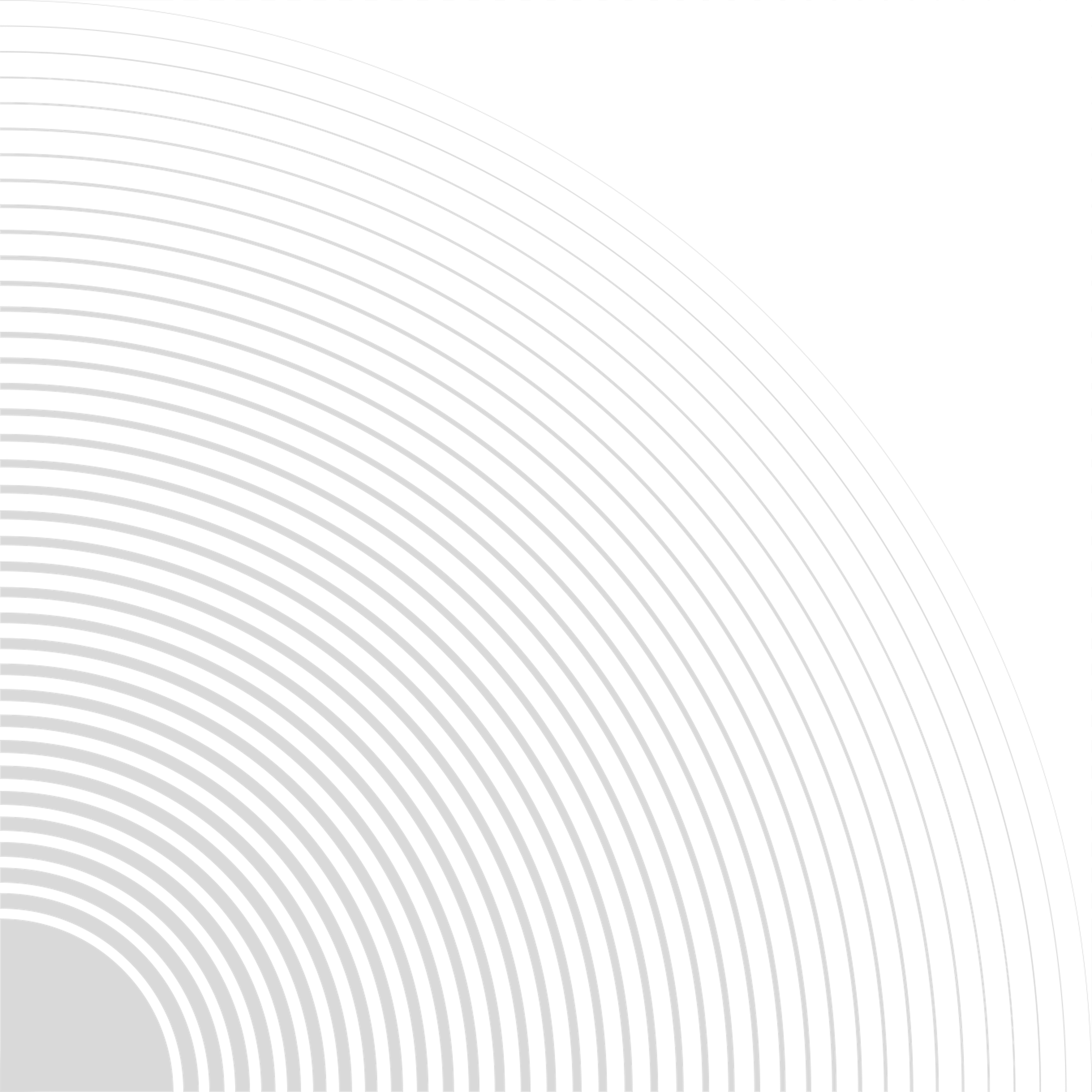 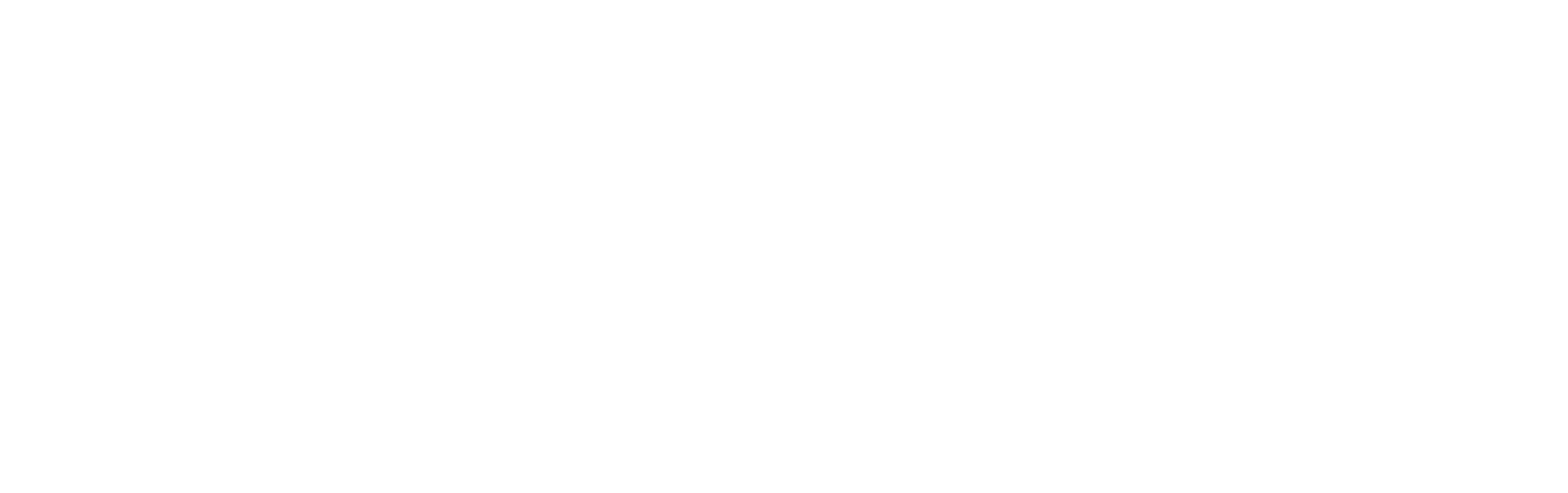 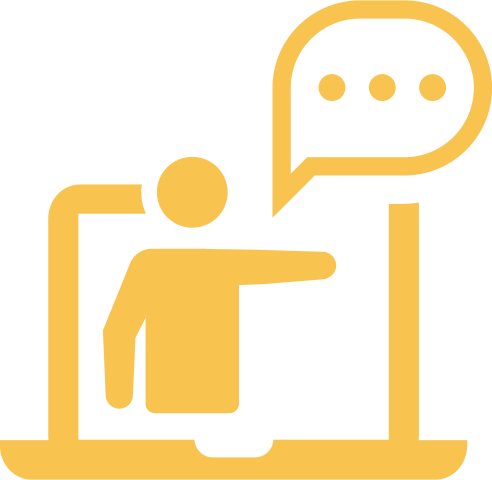 100+
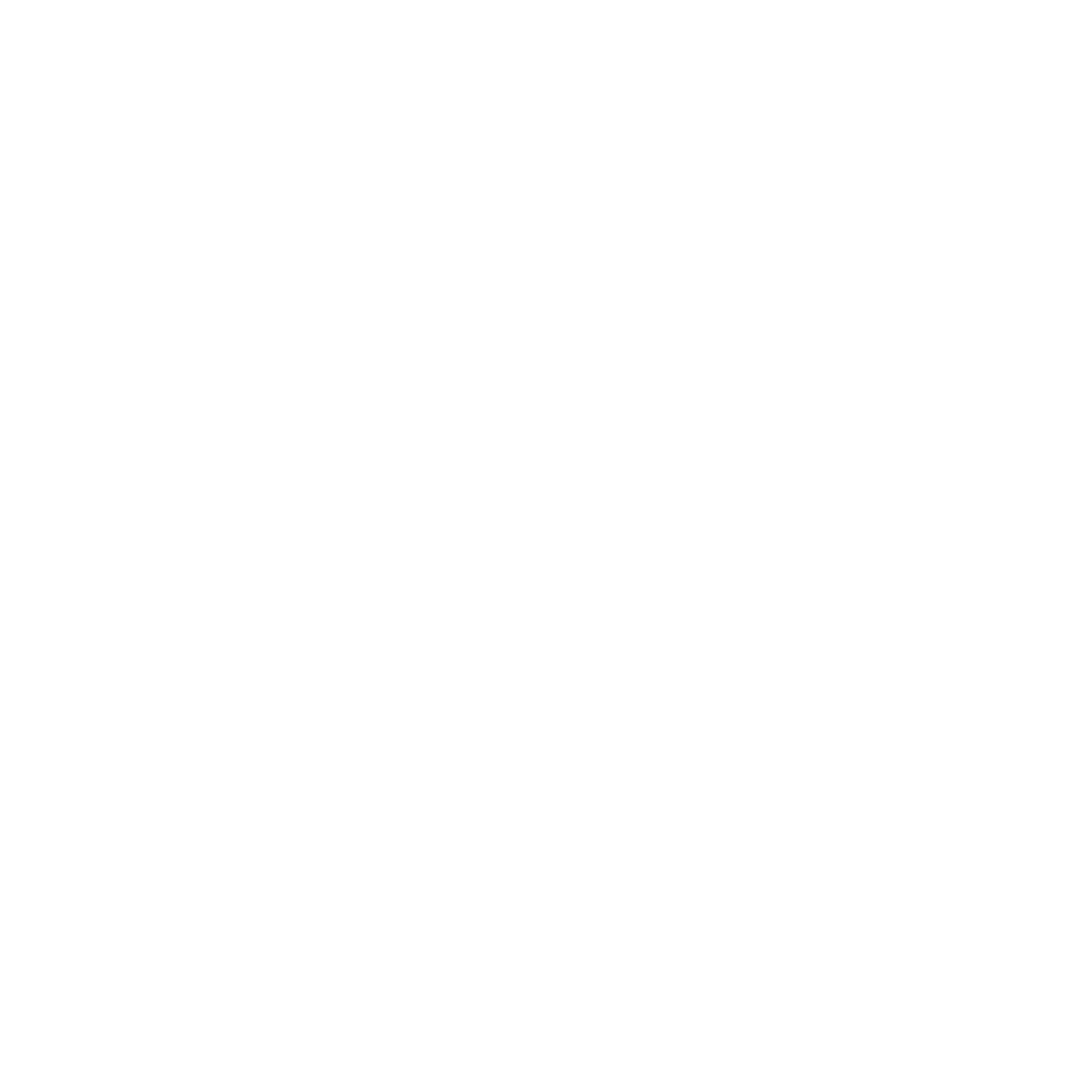 Distinguished Lecturers Program
In-Person and Online Lecturers
DL talk titles to choose from in a variety of technical fields
AESS Chapters and IEEE Sections are encouraged to take advantage of the AESS Distinguished Lecturer and Tutorial Program for their regular or special meetings, that allows them to select from an outstanding list of truly distinguished speakers who are experts in the technical fields of the society.
37
available DLs providing lectures online and in person at your next meeting, chapter event, and more
Education
Focused on providing technical content in-person and online to our members
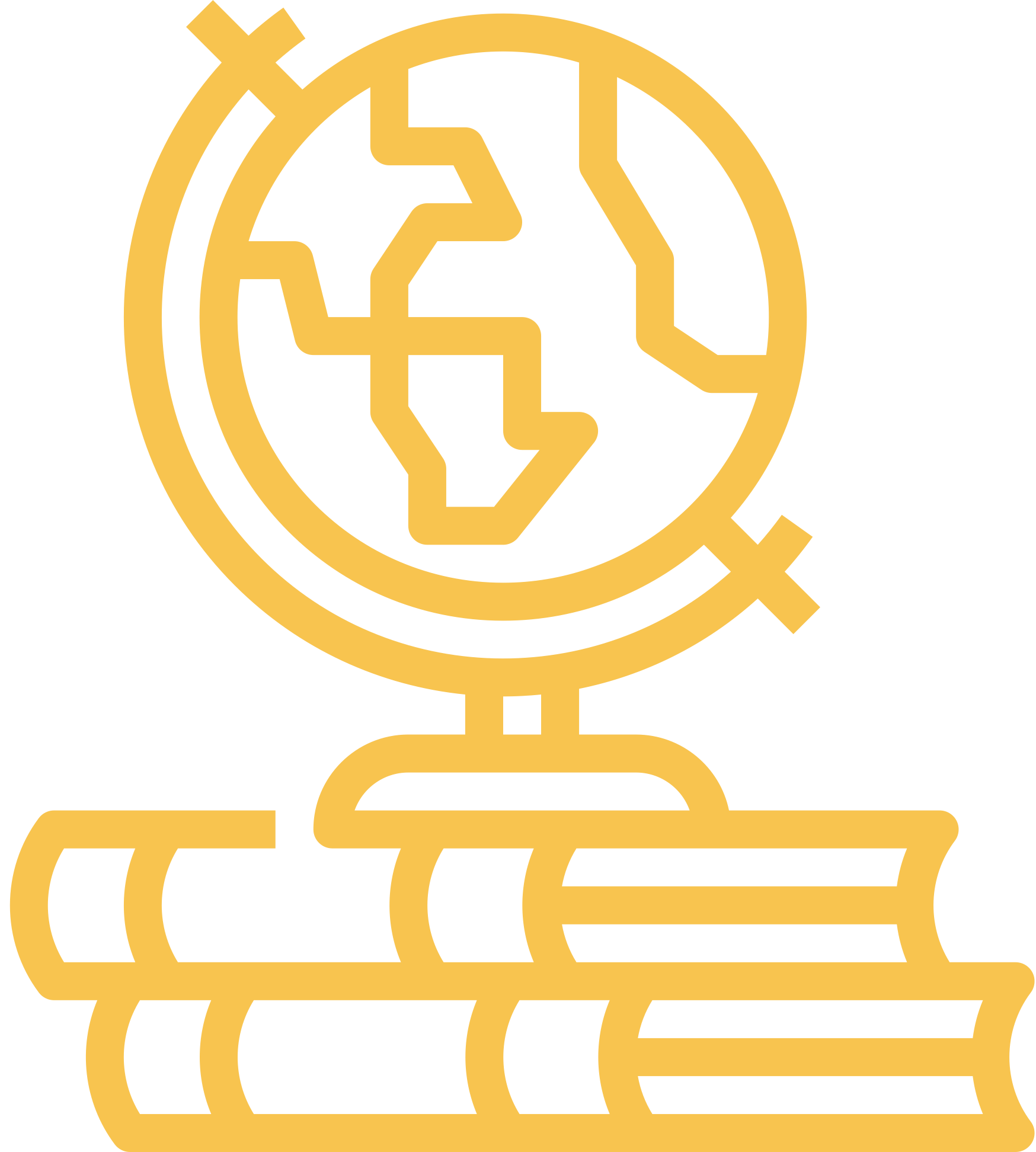 Short Courses
While the desire is for short courses to be in-person and open to all members, they may be run virtually or exclusively to a specific company. To date, short courses have been run on four different continents, with a mixture of openly run in-person, virtual and exclusive offerings.
Online Library
125+ available recordings to watch on the IEEE Learning Network and growing!
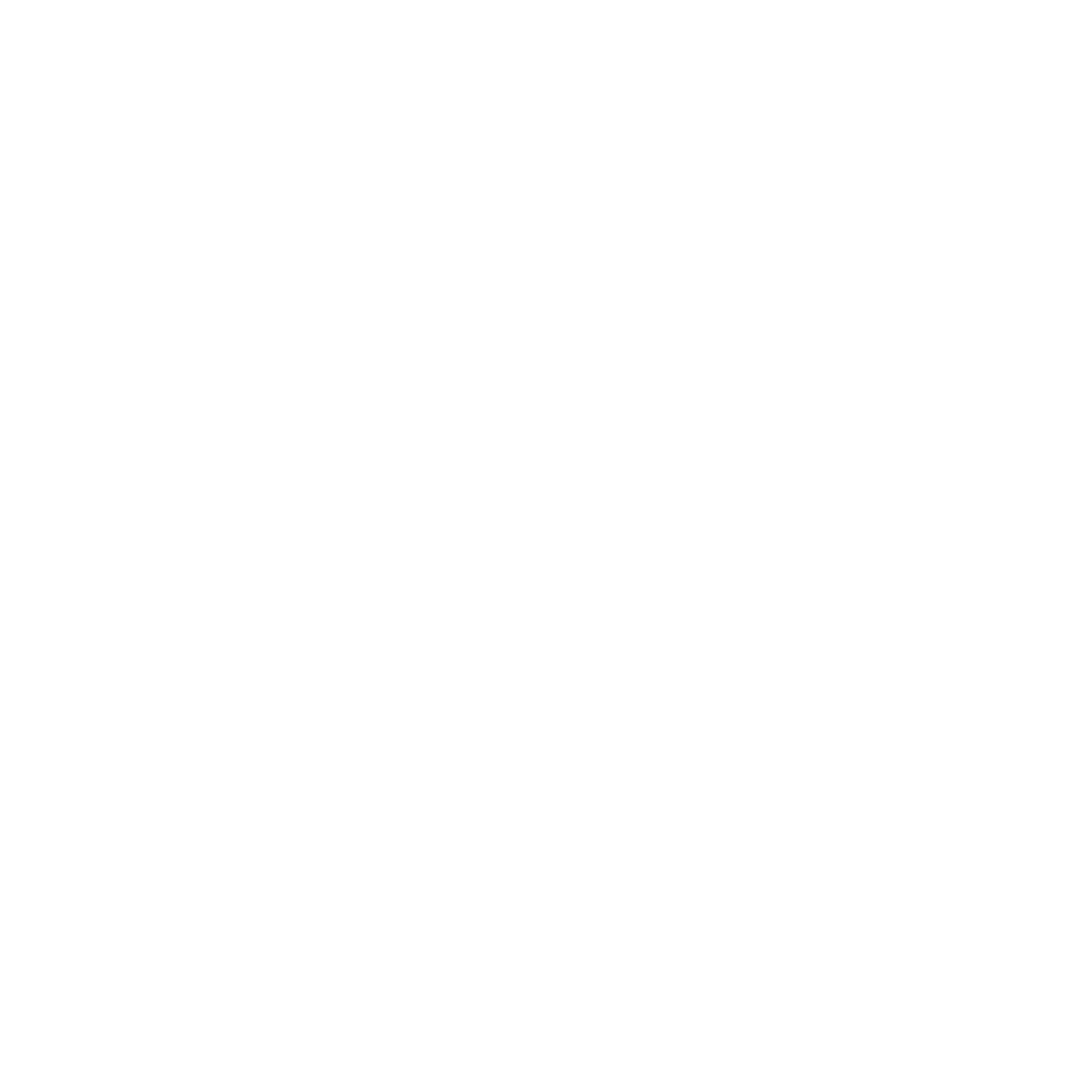 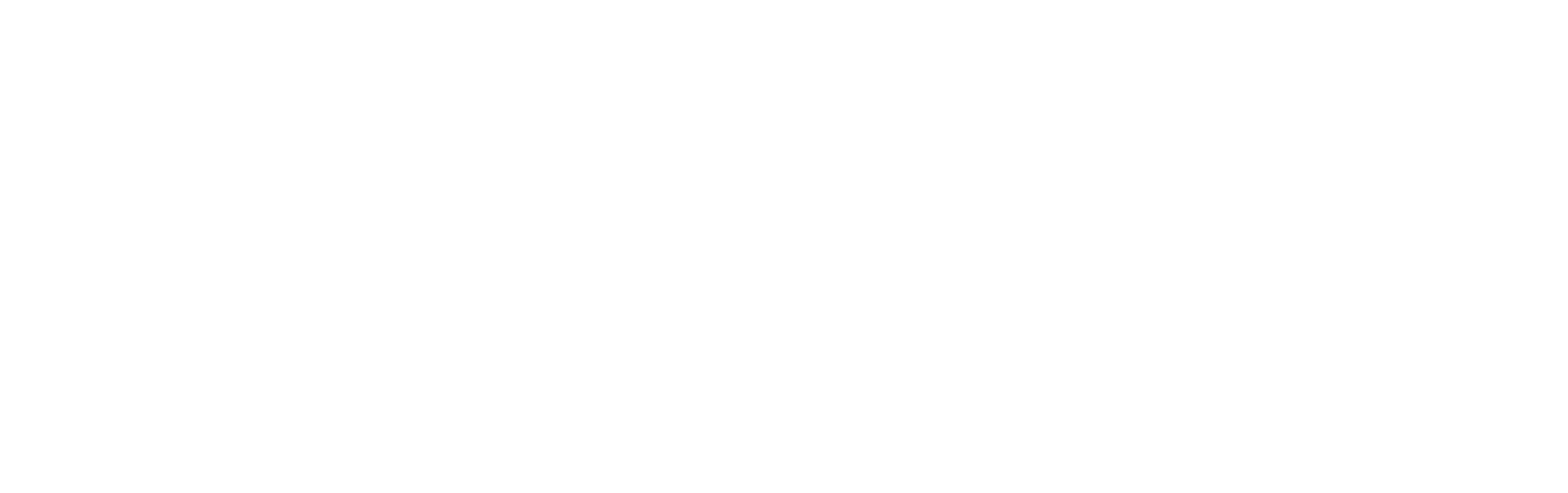 TECHNICAL PANELS
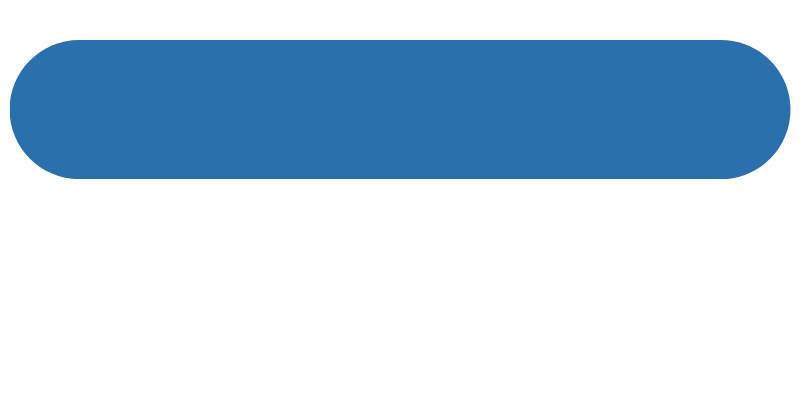 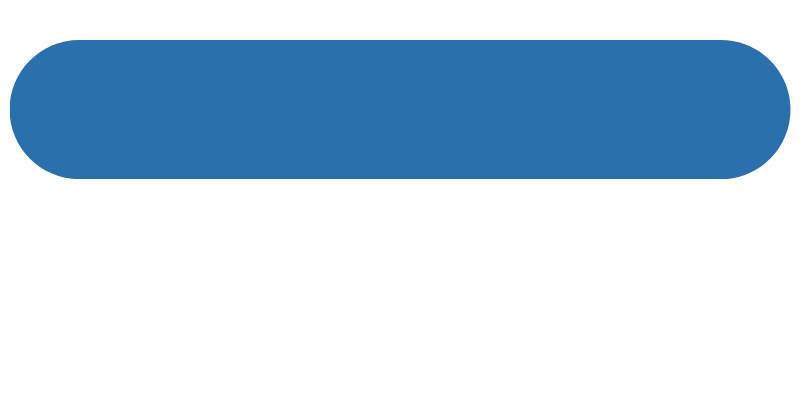 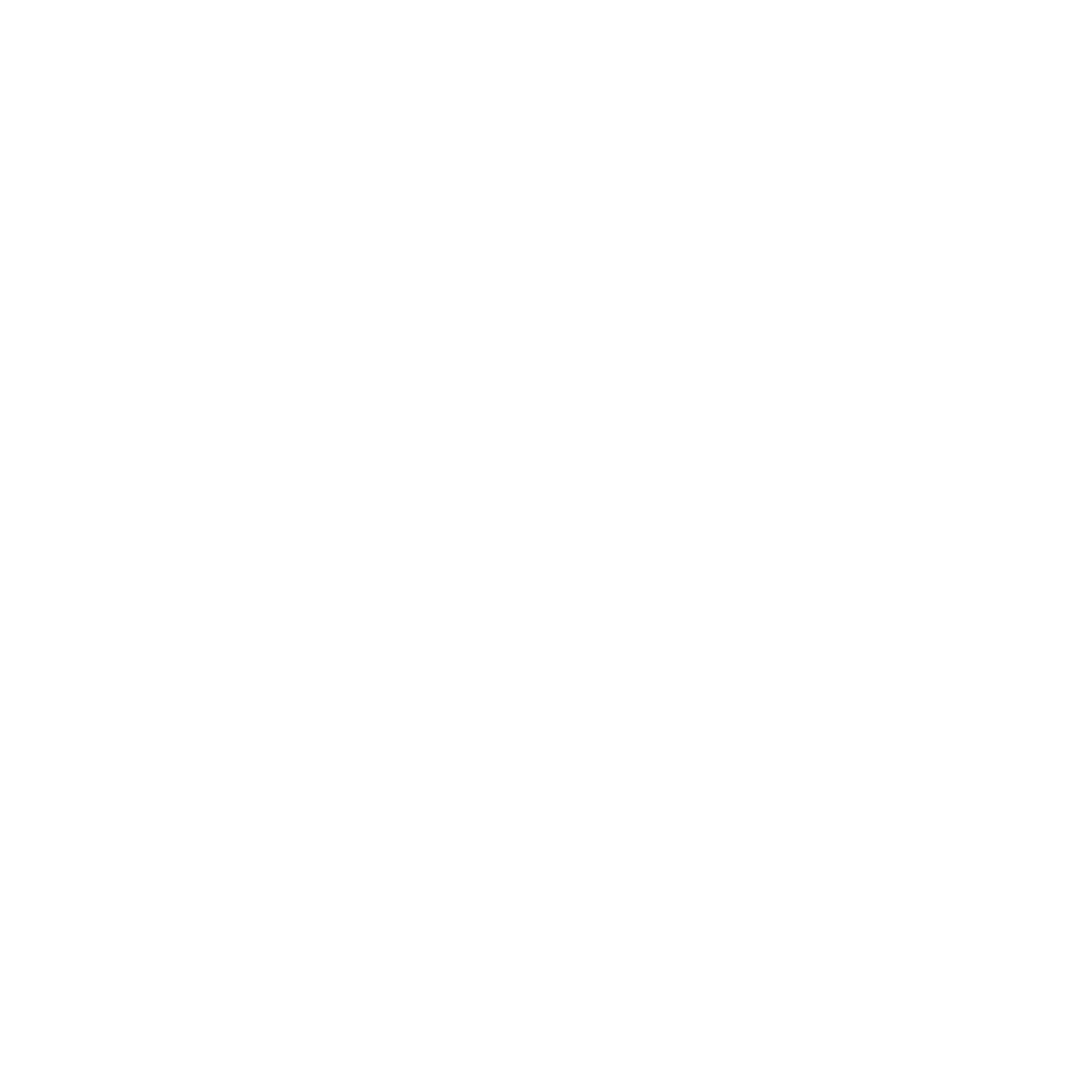 Avionics Systems Panel
Cyber Security Panel
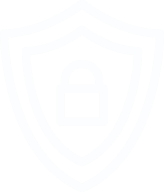 addresses avionics systems for aircraft systems supporting commercial, military, and general aviation operations
supports cyber security technical interests, technical articles and conference activities, and educational activities
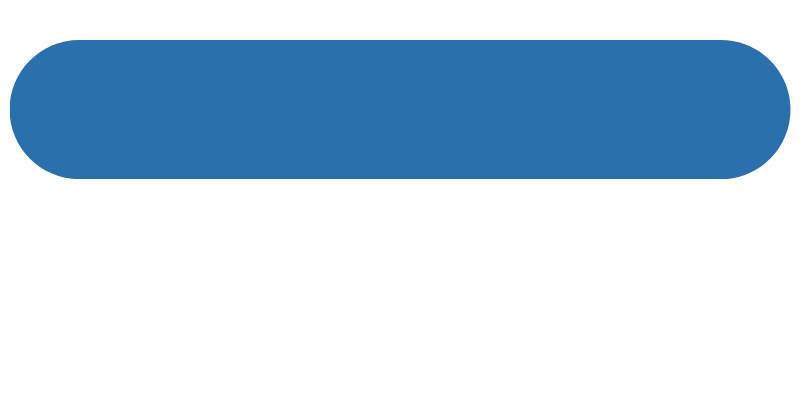 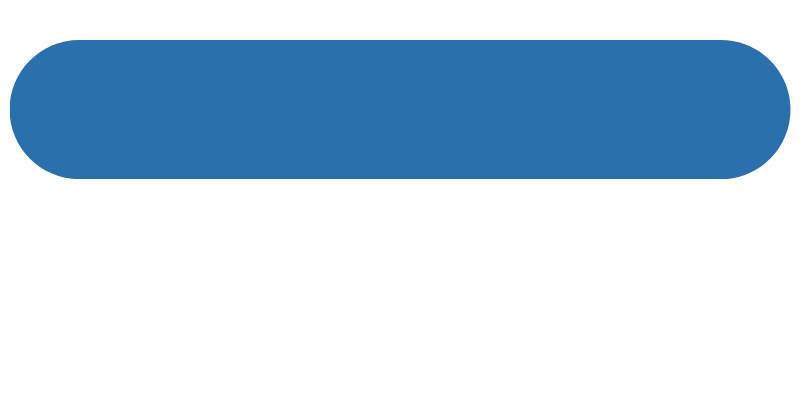 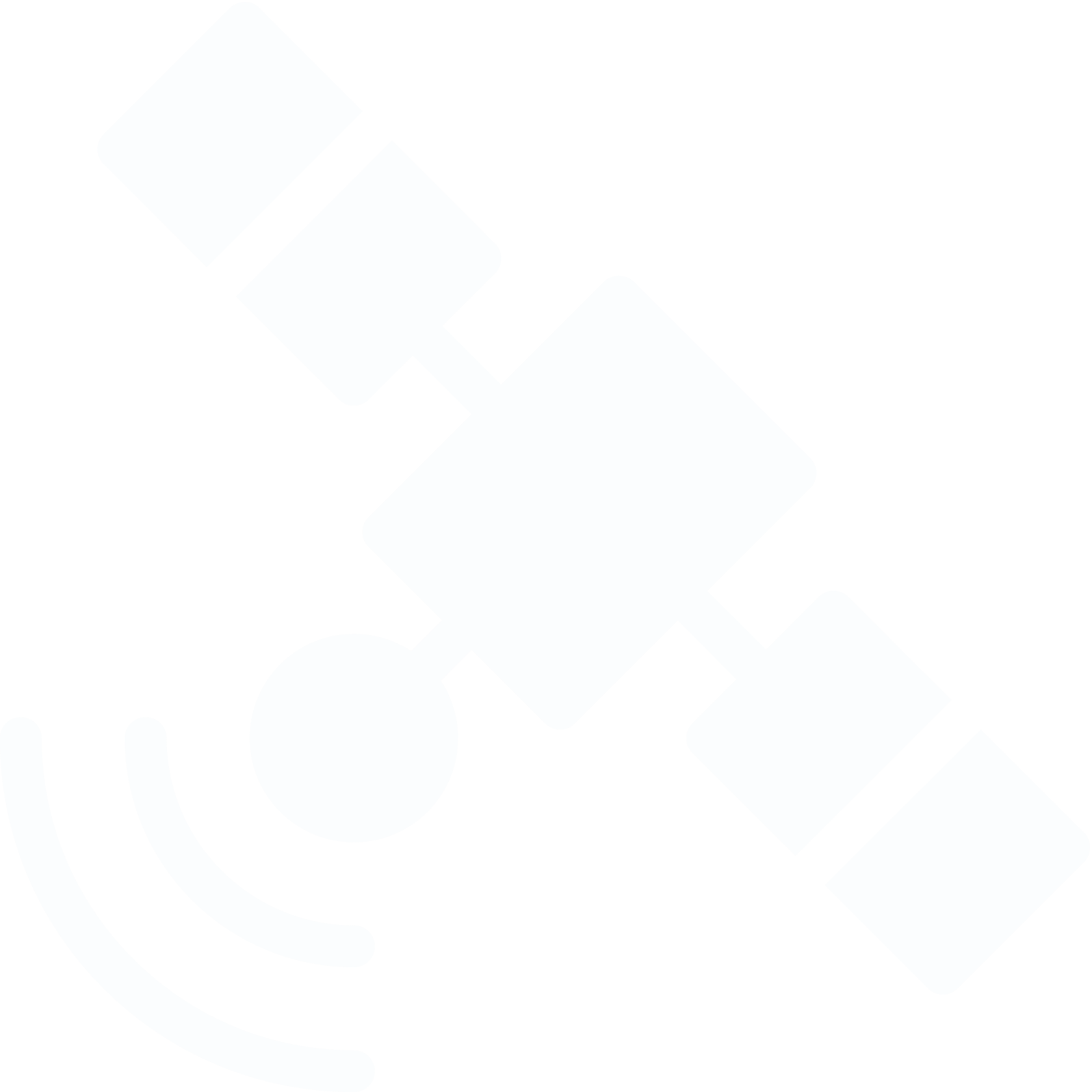 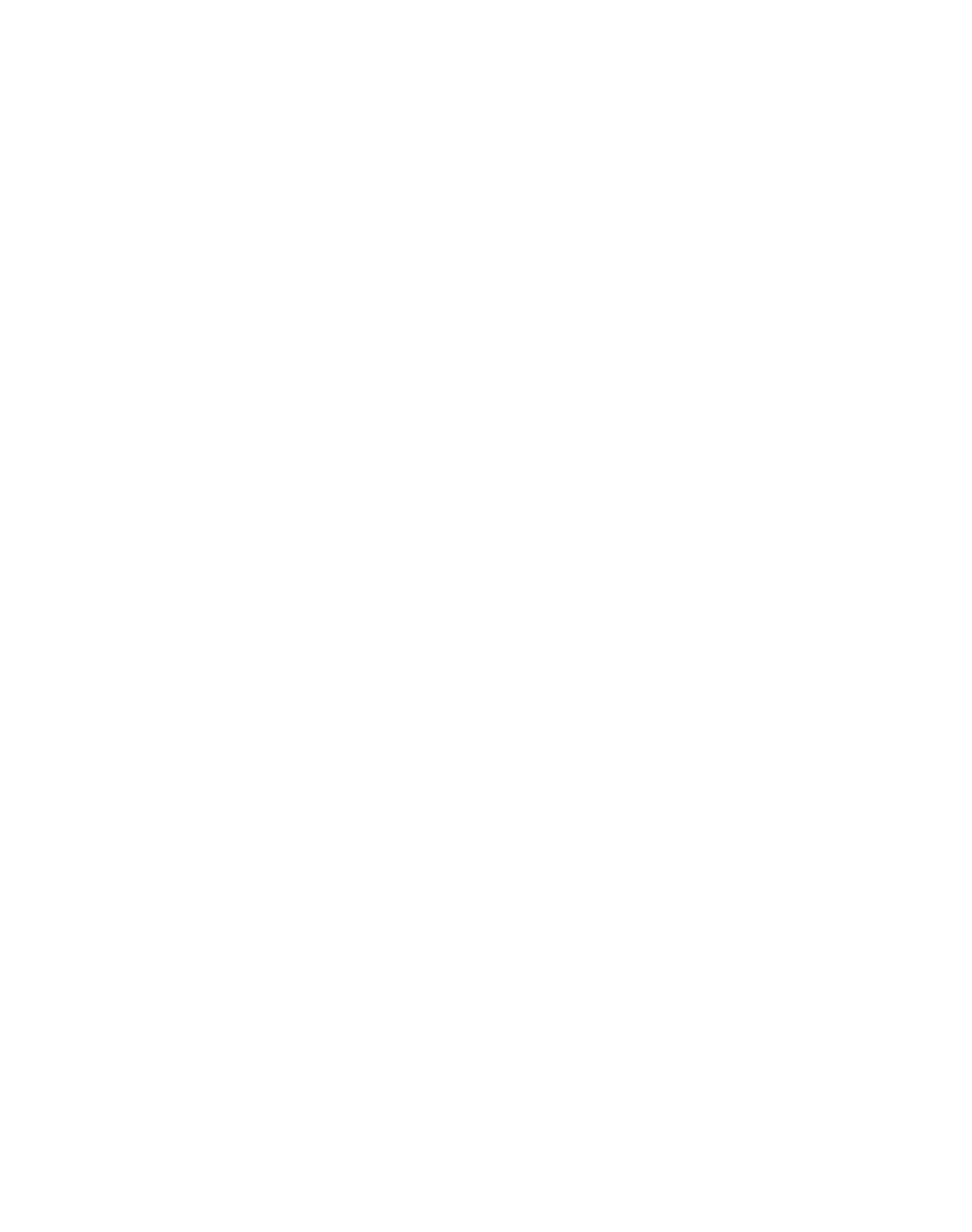 Glue Technologies for Space Systems
Gyro and Accelerometer Panel
focused on technologies necessary for innovative systems based on Space components deployed in the near future
creates standards for components and systems for detection or measurement of linear or angular motion
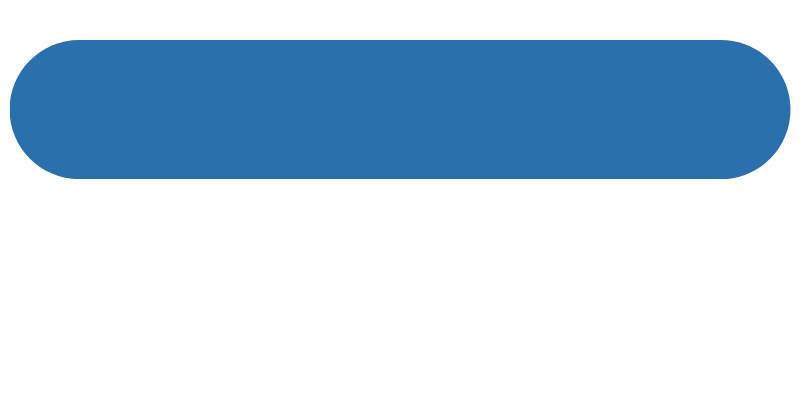 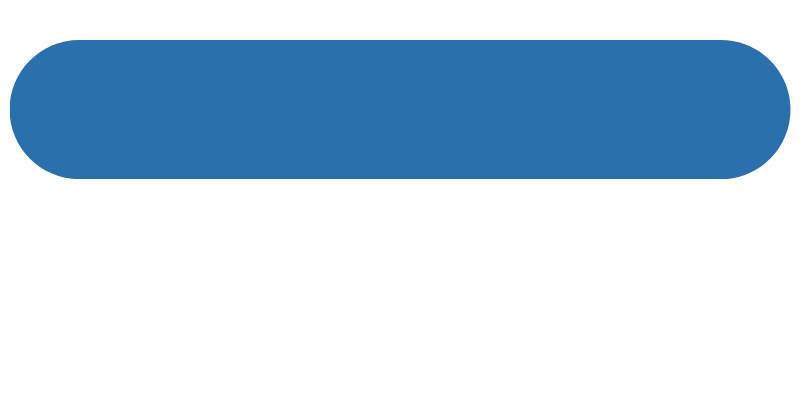 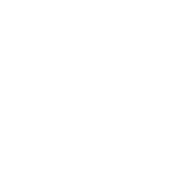 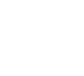 Navigation Systems Panel
Radar Systems Panel
addresses navigation systems for aircraft, spacecraft, ground and marine vehicles and pedestrians
promotes and supports publications, education, standards, and other activities in the domain of Radar
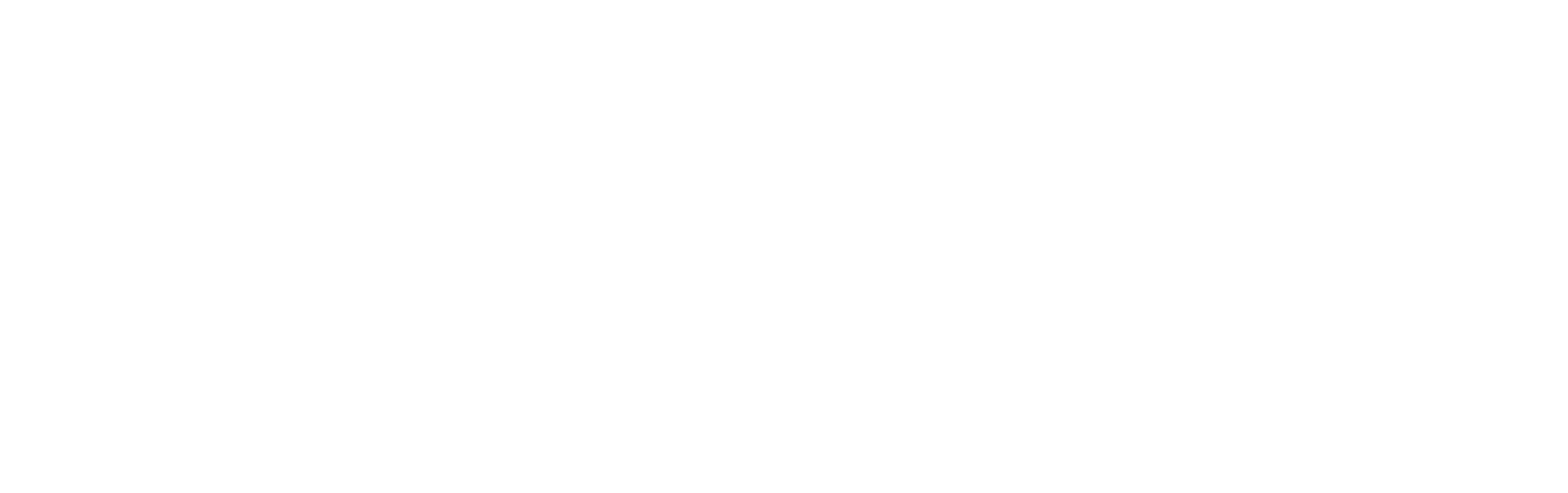 Member Services
6,275+ AESS Members in 2024
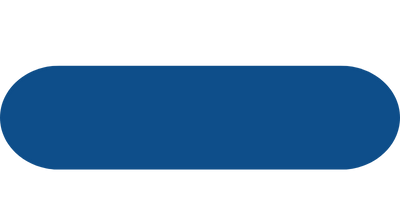 AESS has 16 awards recognizing our members for their contributions to publications, conferences, and technical achievements.
Awards
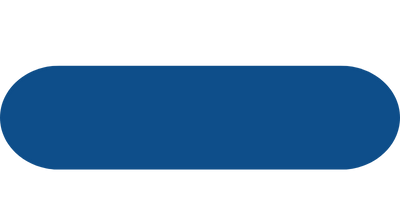 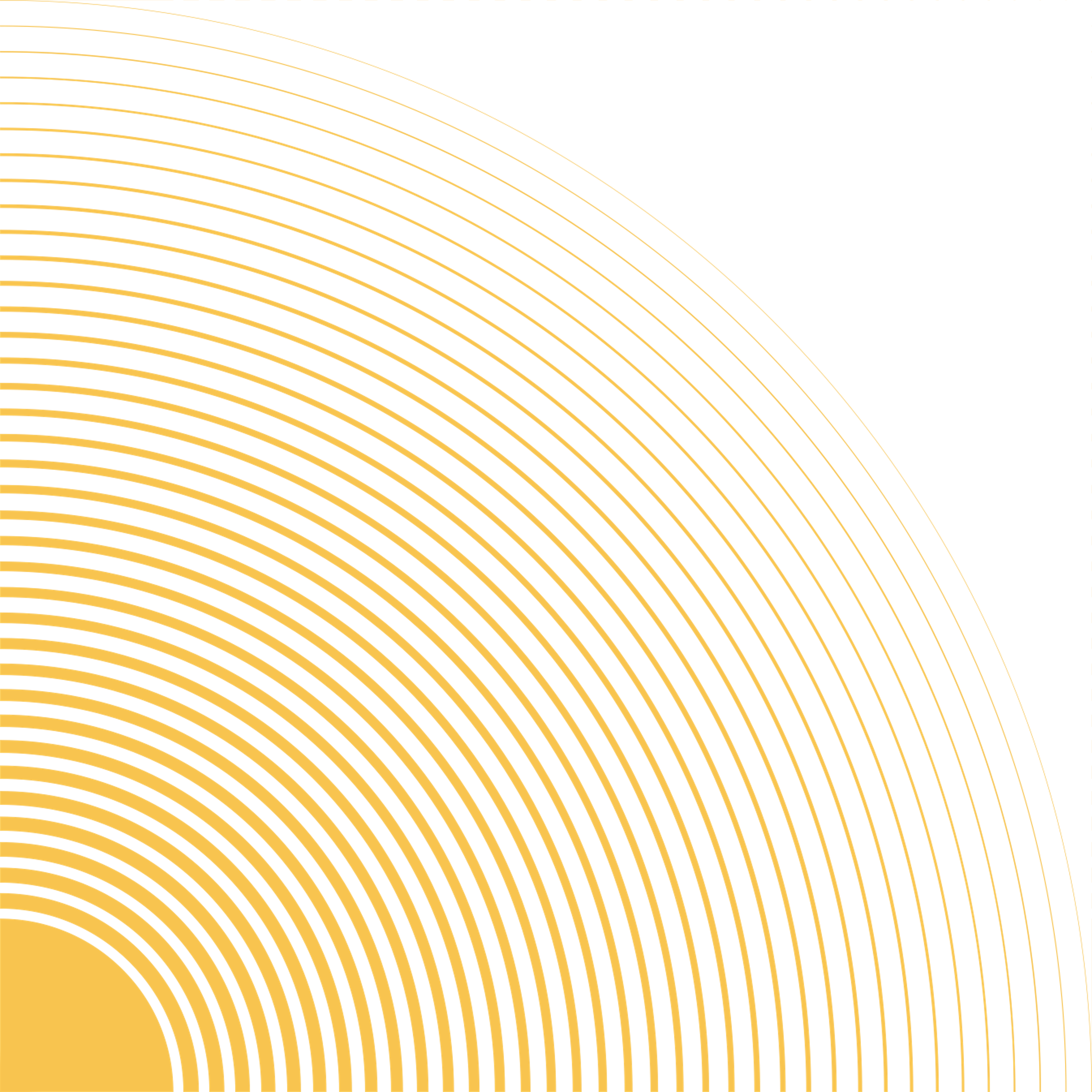 Chapters
AESS has over 140 chapters from around the world representing IEEE's 10 regions.
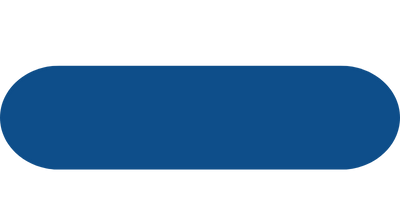 Connecting distinguished, International members from academia, government, and industry connect with students and Young Professionals.
Mentoring
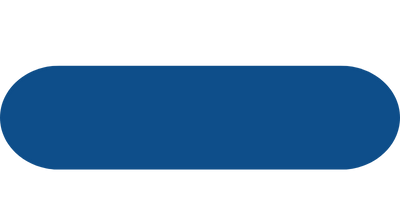 AESS also offers scholarships for undergraduate and graduate-level students; and supports the Radar Summer Schools, boot camps, and challenges; and YP in Space, and Rising Stars conference.
Students/YP
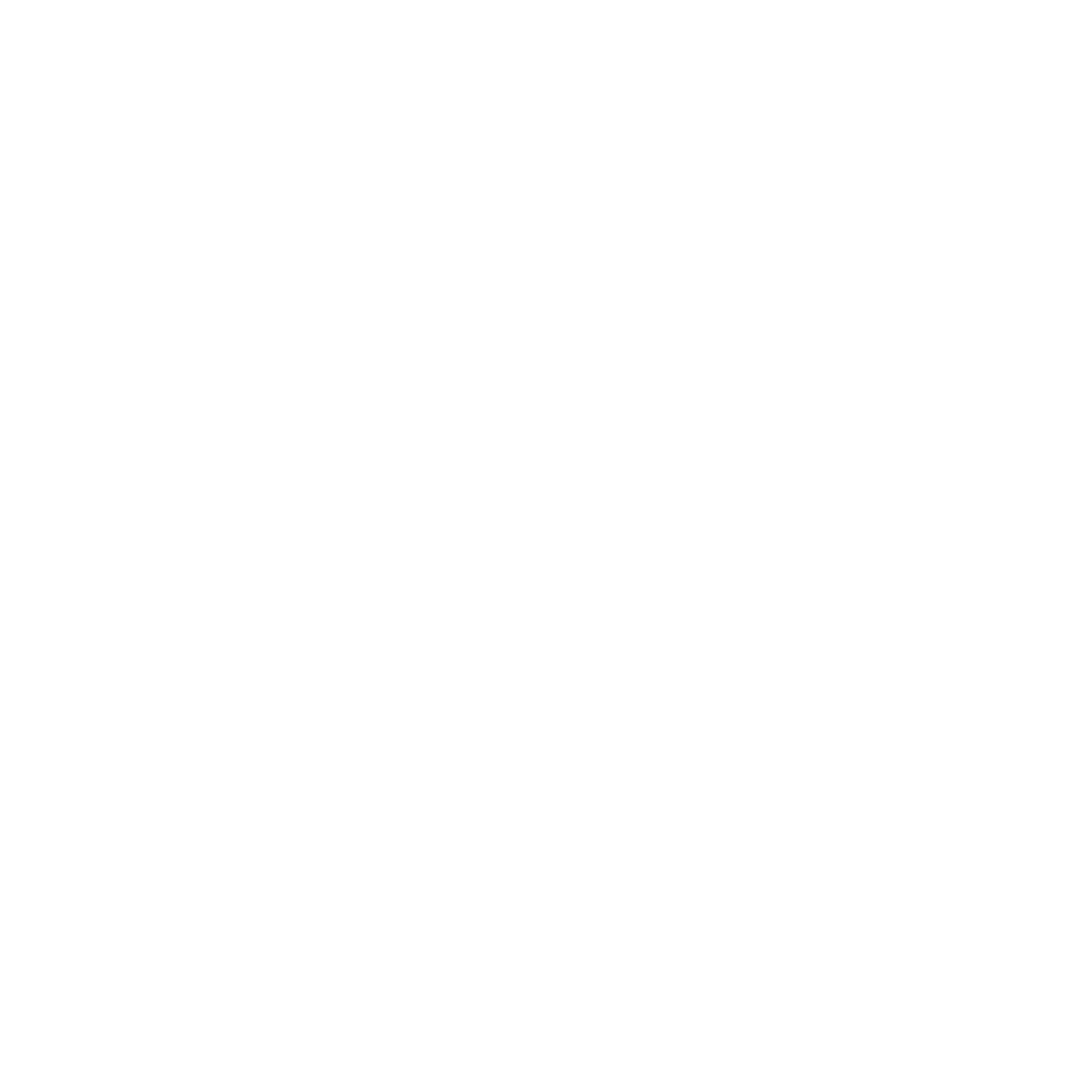 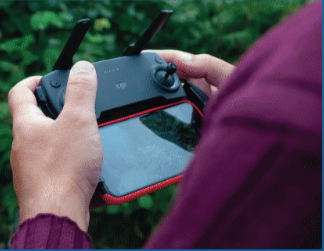 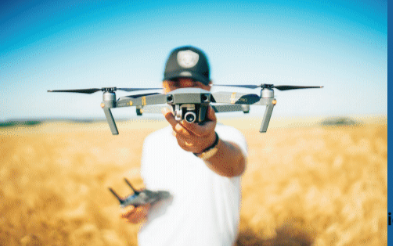 DSTEI
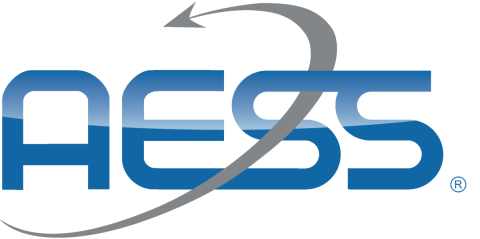 Distributed Sensing Technology and Education Iniatives
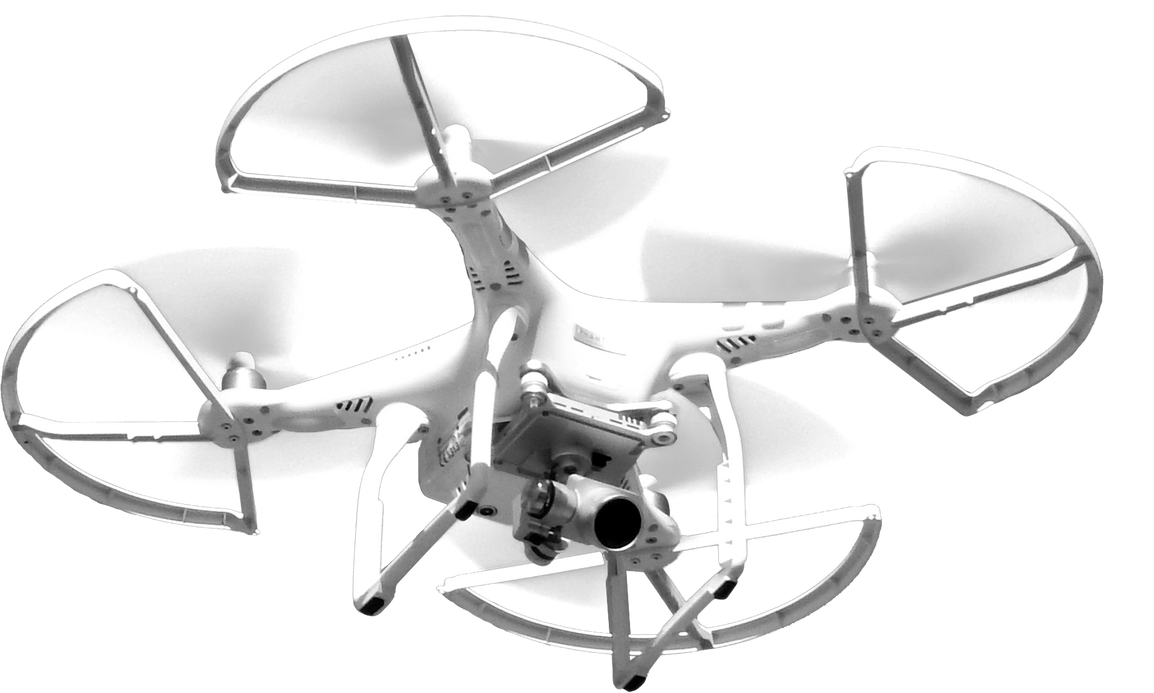 3-Year Initiative for Underrepresented Regions
New businesses that support commercial growth in distributed sensing technology
Increase AESS membership 
Courses for engineering growth in regional aerospace technology Encourage YP and small businesses to establish technical and sustainable products

Expect to Grow Technical Capabilities
Focus on small drones, cyber security, and distributed sensing (Radar/EO/Data Fusion) for future commercial applications within geoscience and border security
Significant increase in students and YP for Region 10 
Encourage industry support and development of new technology courses
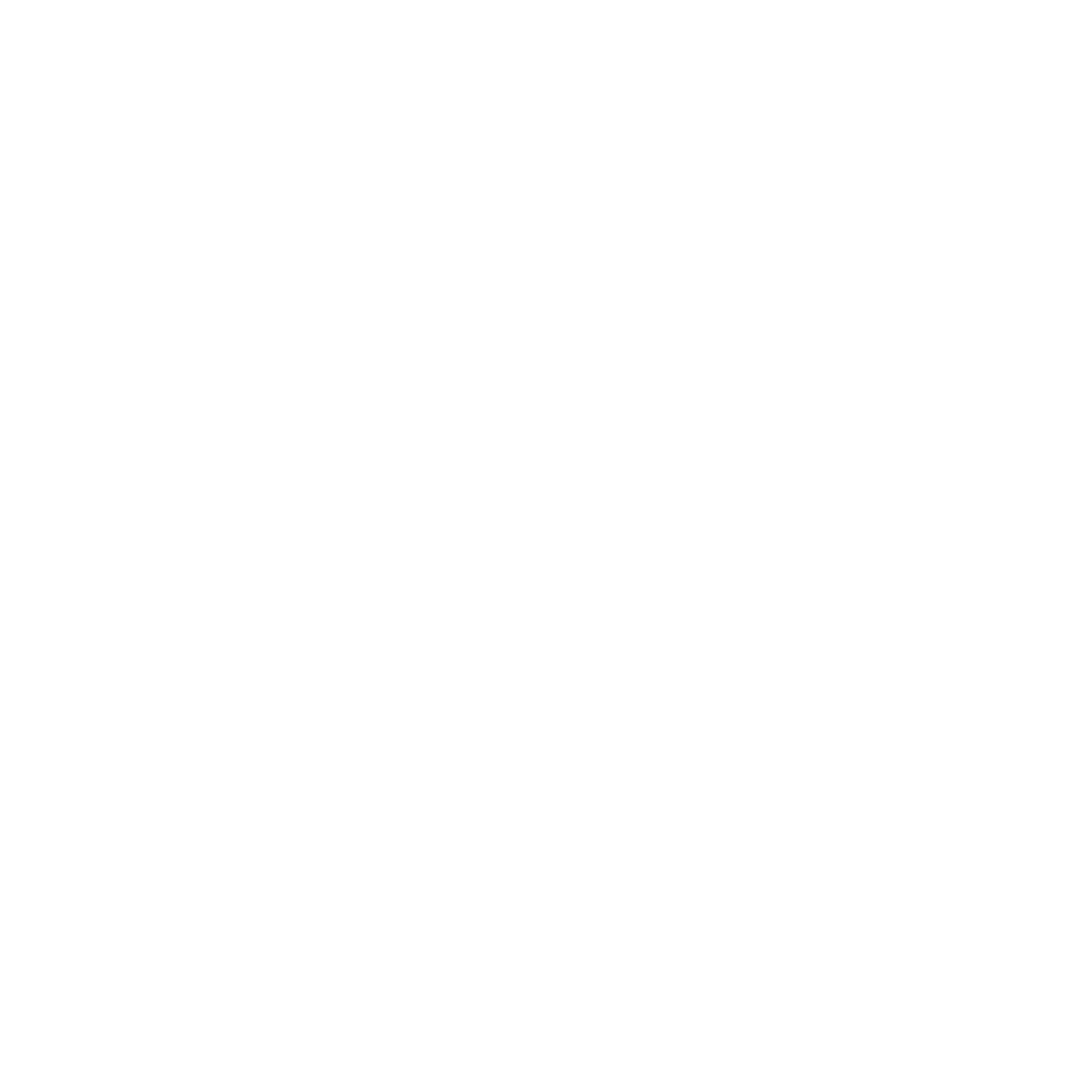 2023 Officers
President – M. Sabrina Greco
President Elect – Michael Braasch
Past President – Mark E. Davis
VP Conferences – Braham Himed
VP Publications – Luke Rosenberg
VP Education – Alexander Charlish
VP Finance – Peter Willett
VP Member Services – Lorenzo Lo Monte
VP Technical Operations – Rob Sabatini
VP Industry Relations – Stefano Coraluppi
Secretary – Walter D. Downing
Treasurer – Michael Noble
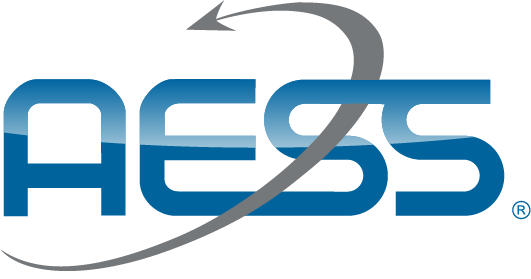 Contact Us
www.ieee-aess.org
admin@ieee-aess.org
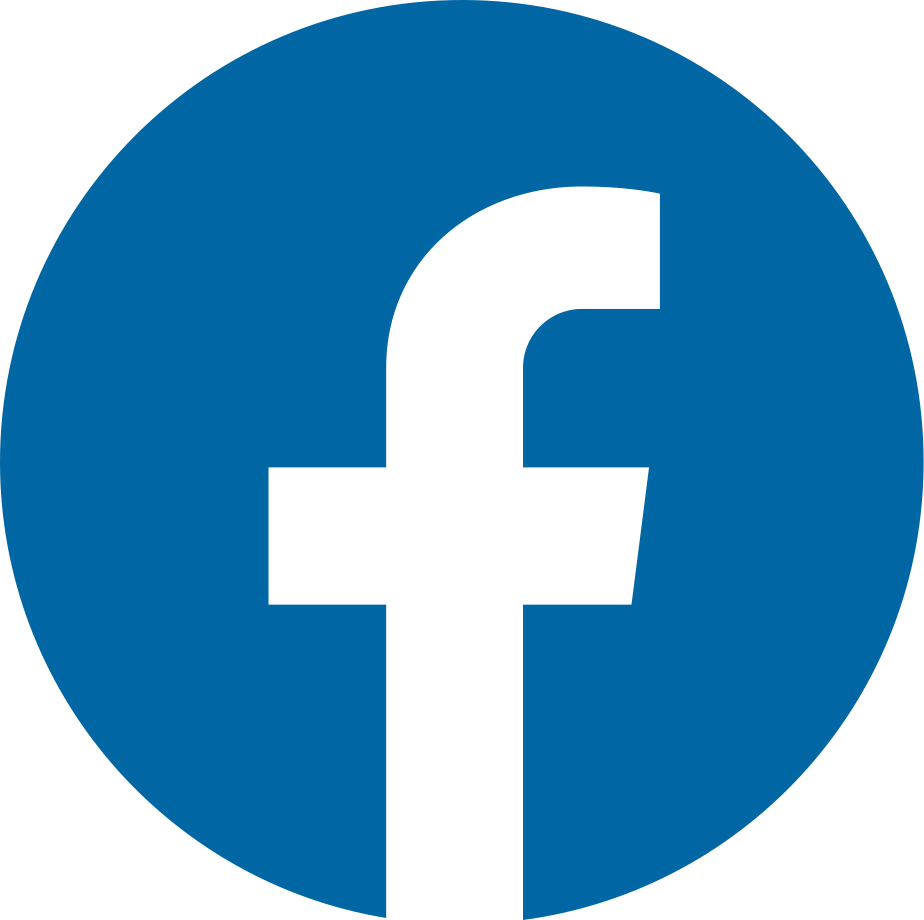 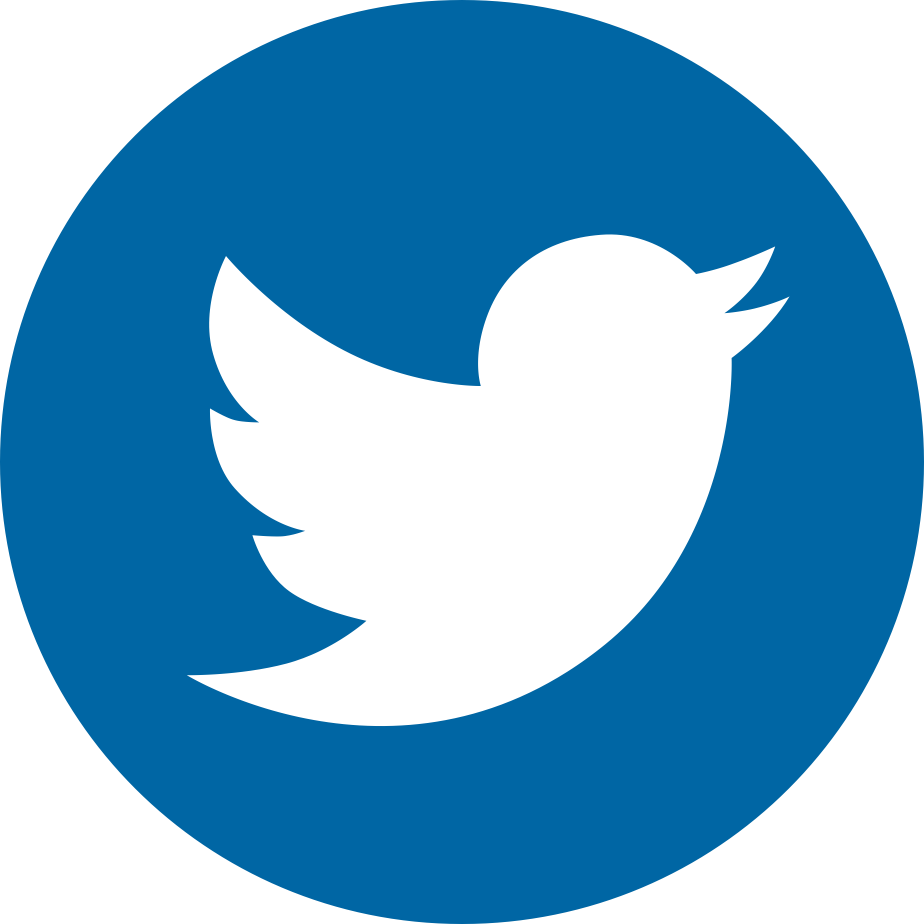 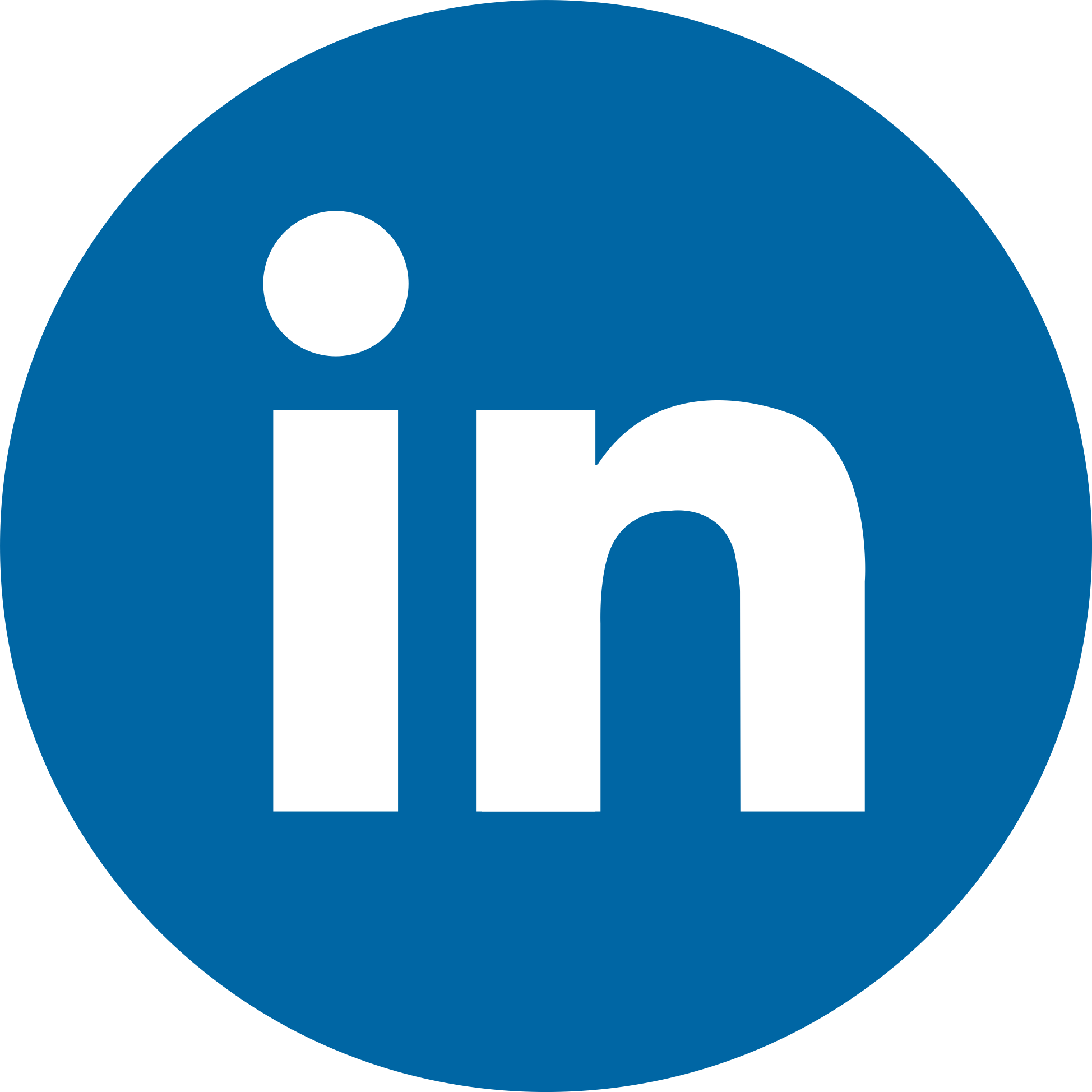 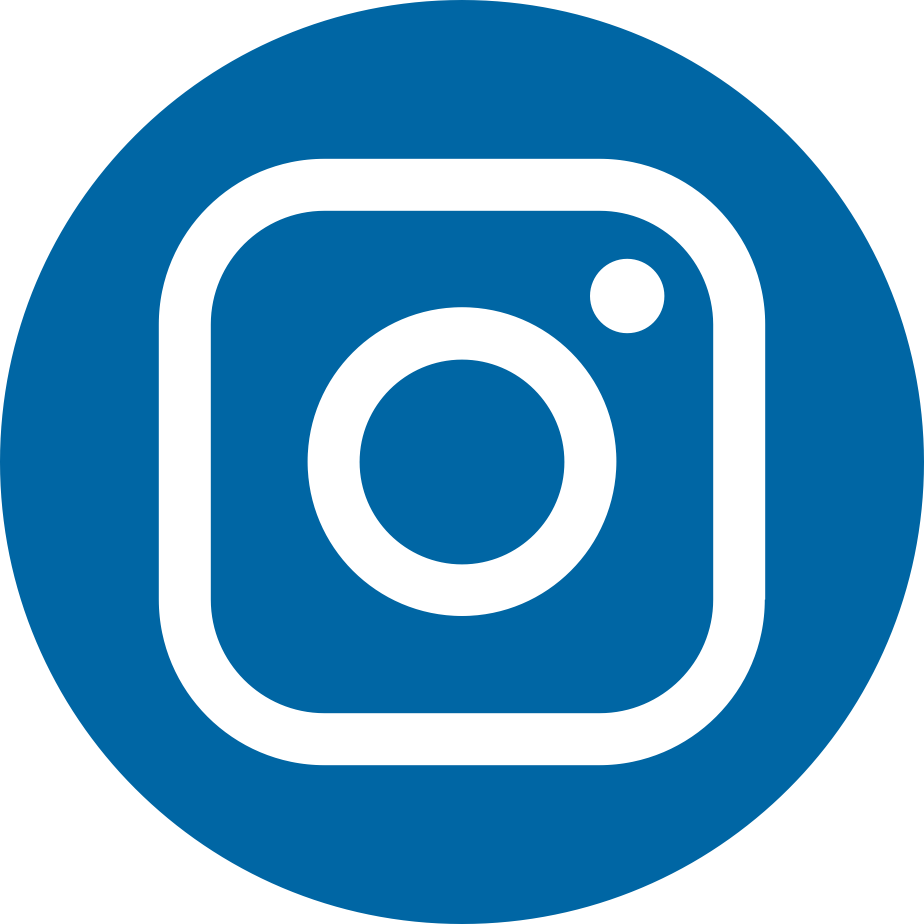